Mega Goal 1.1
Unit 2  -  Careers
10 Writing
By: Essa Al Hussaini
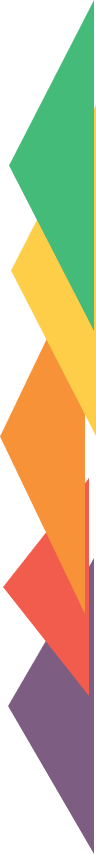 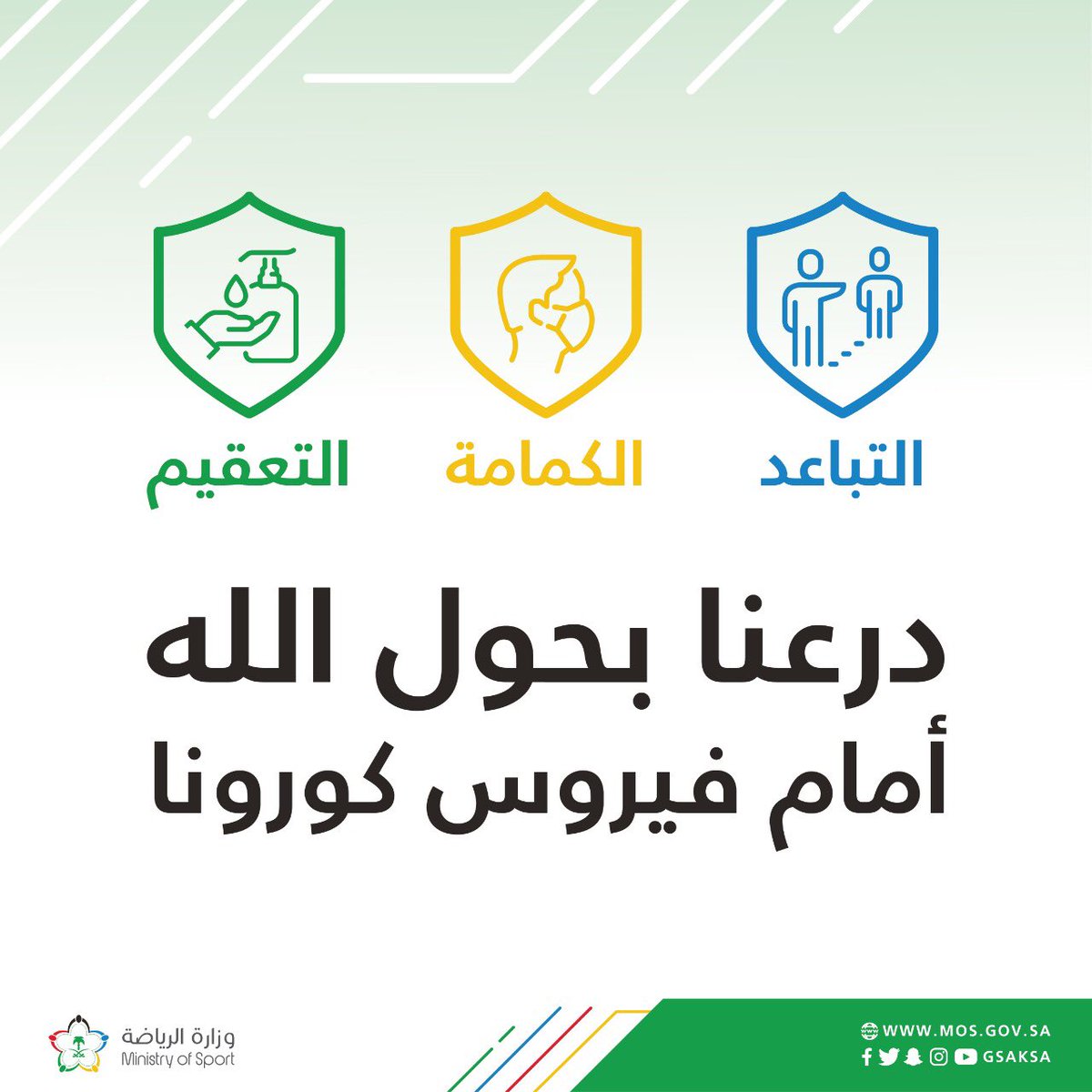 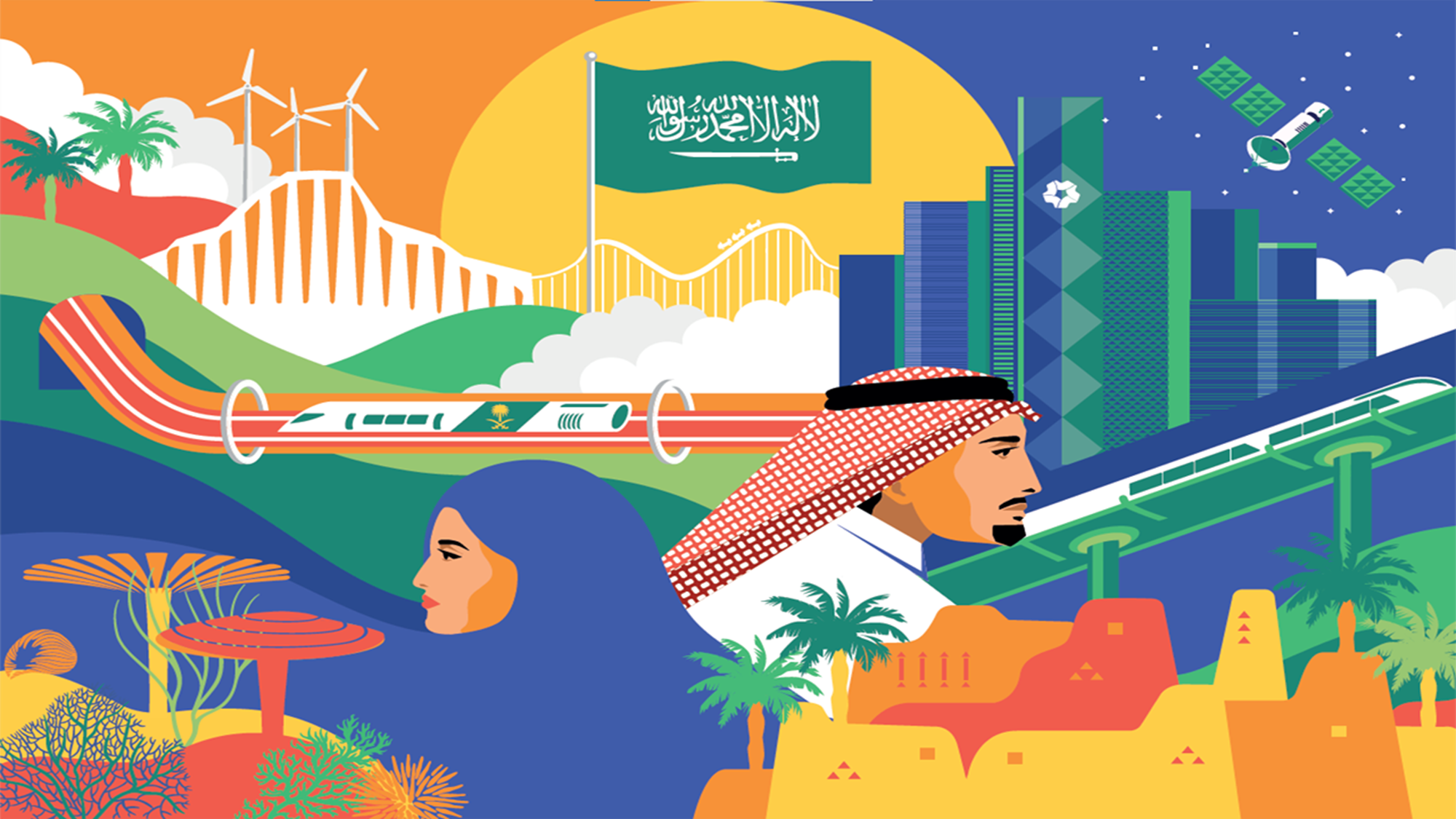 Objectives
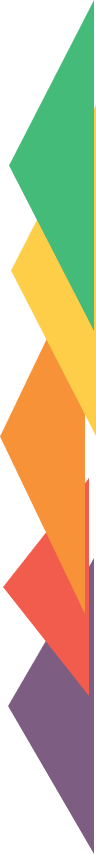 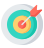 notes on a written text
Take
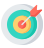 a cover letter
Write
Revision
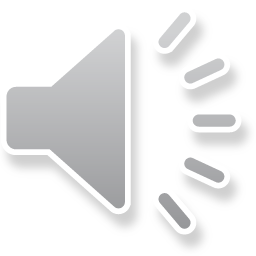 experience
a Degree is a / an ......
qualification
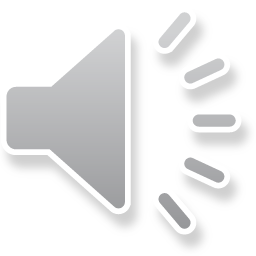 skill
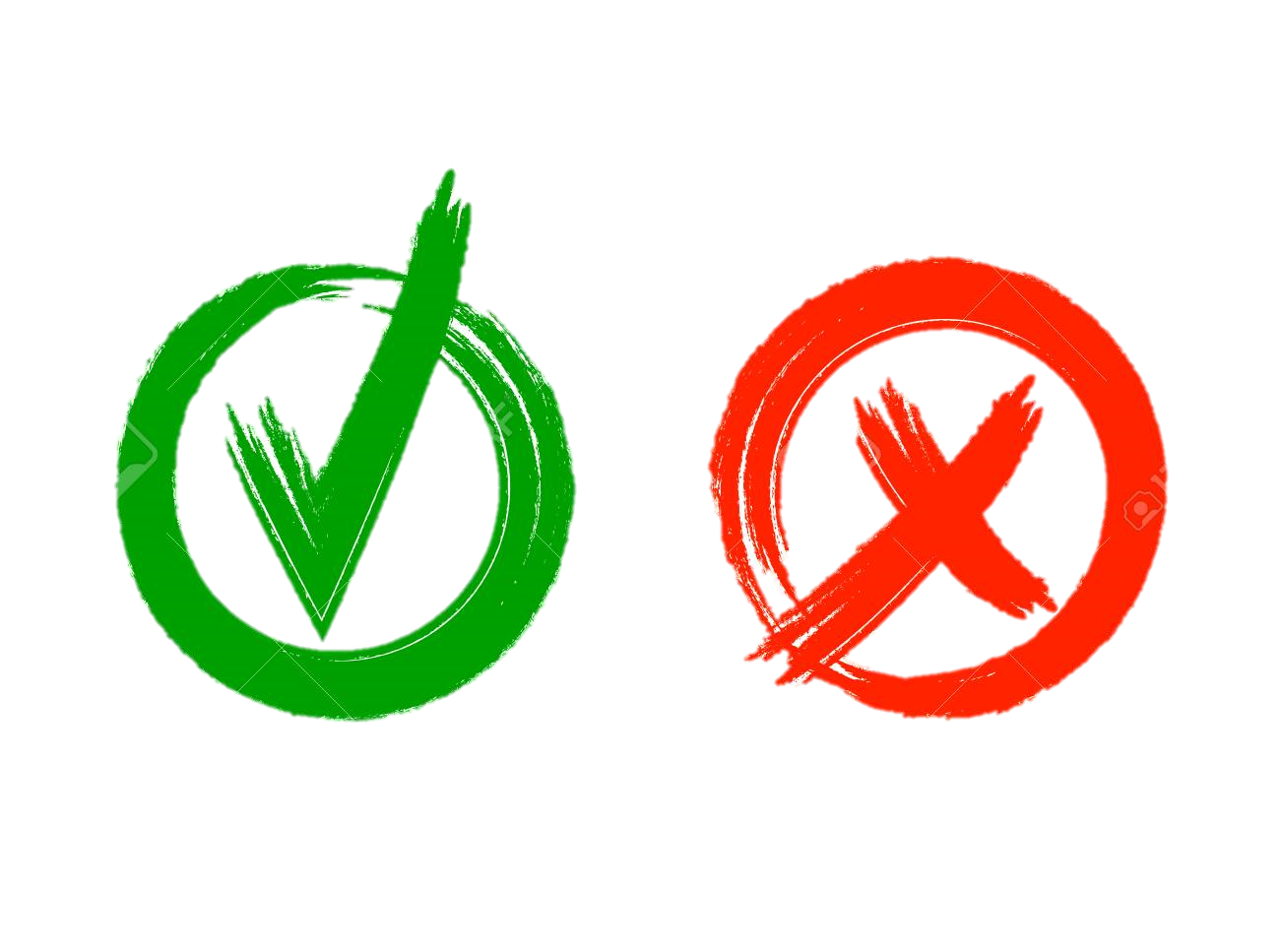 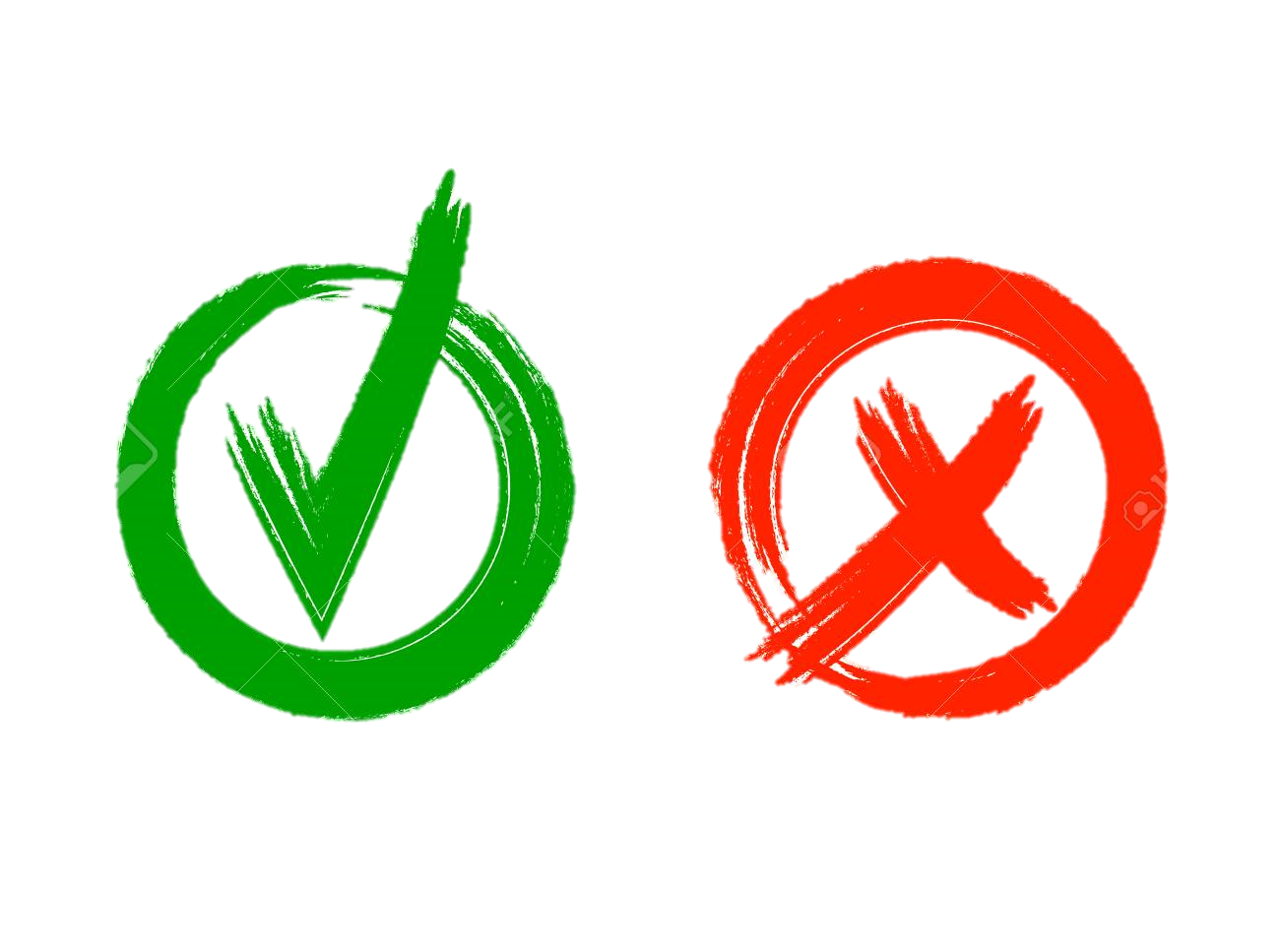 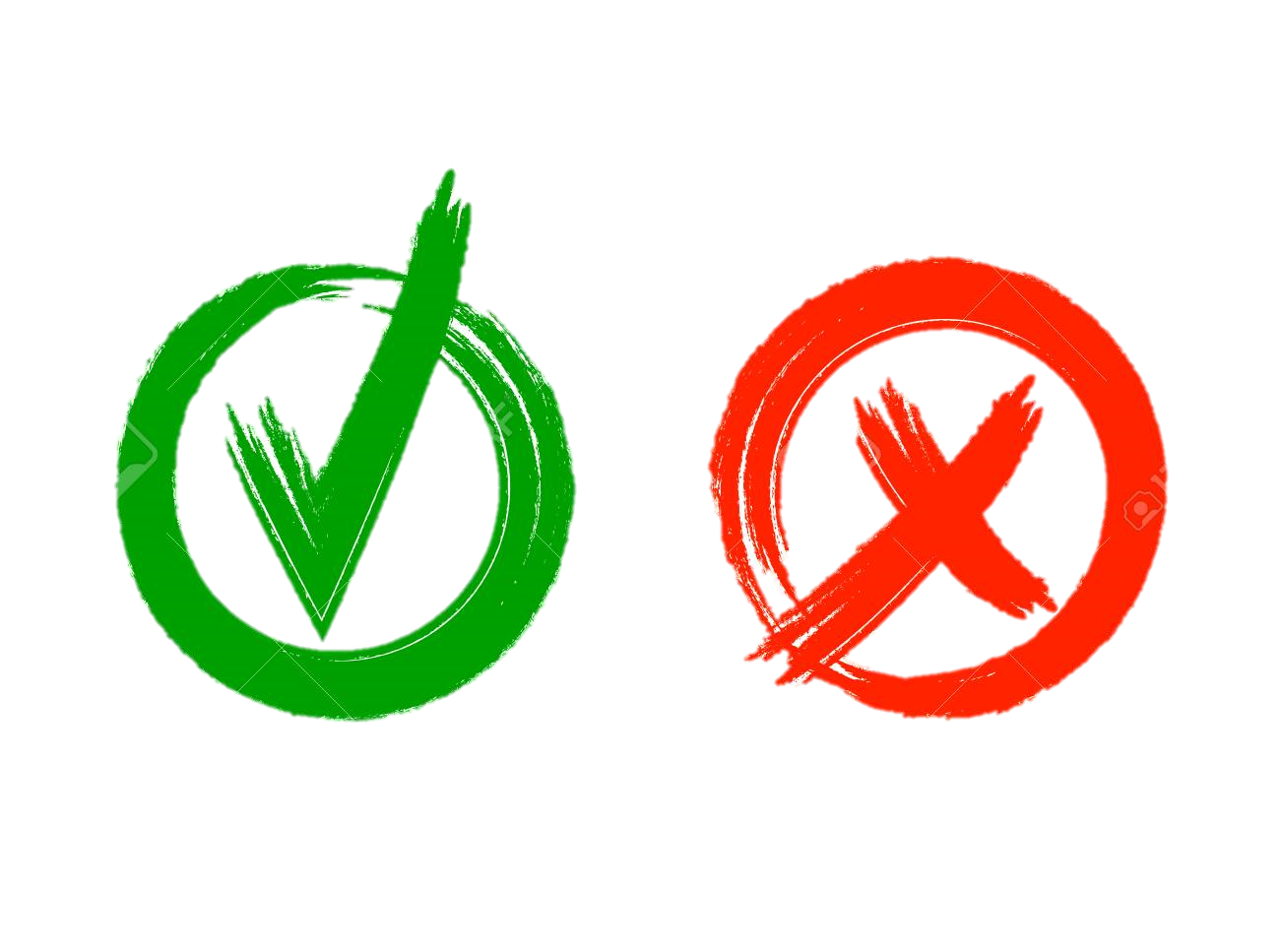 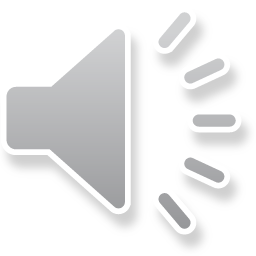 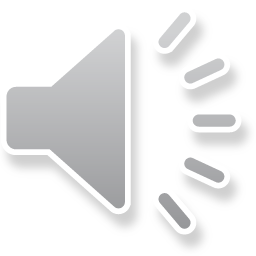 Revision
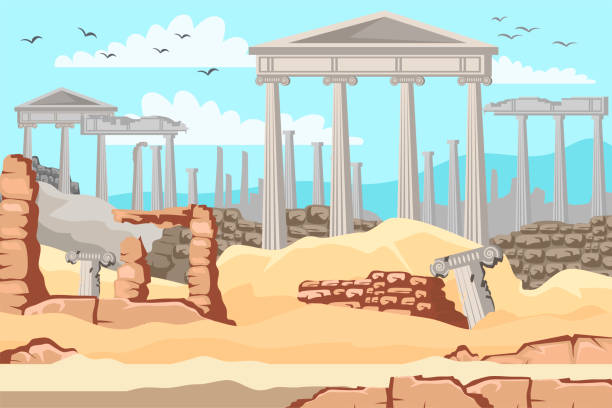 Environmental Engineer
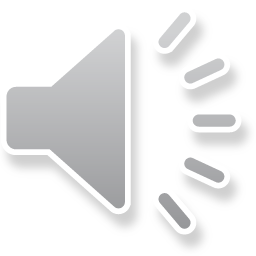 You have to be interested in historical sites and finding ancient things.
Media Intern
Archaeological intern
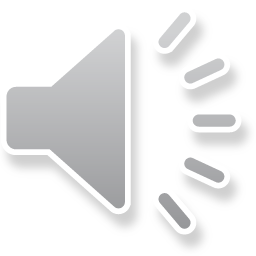 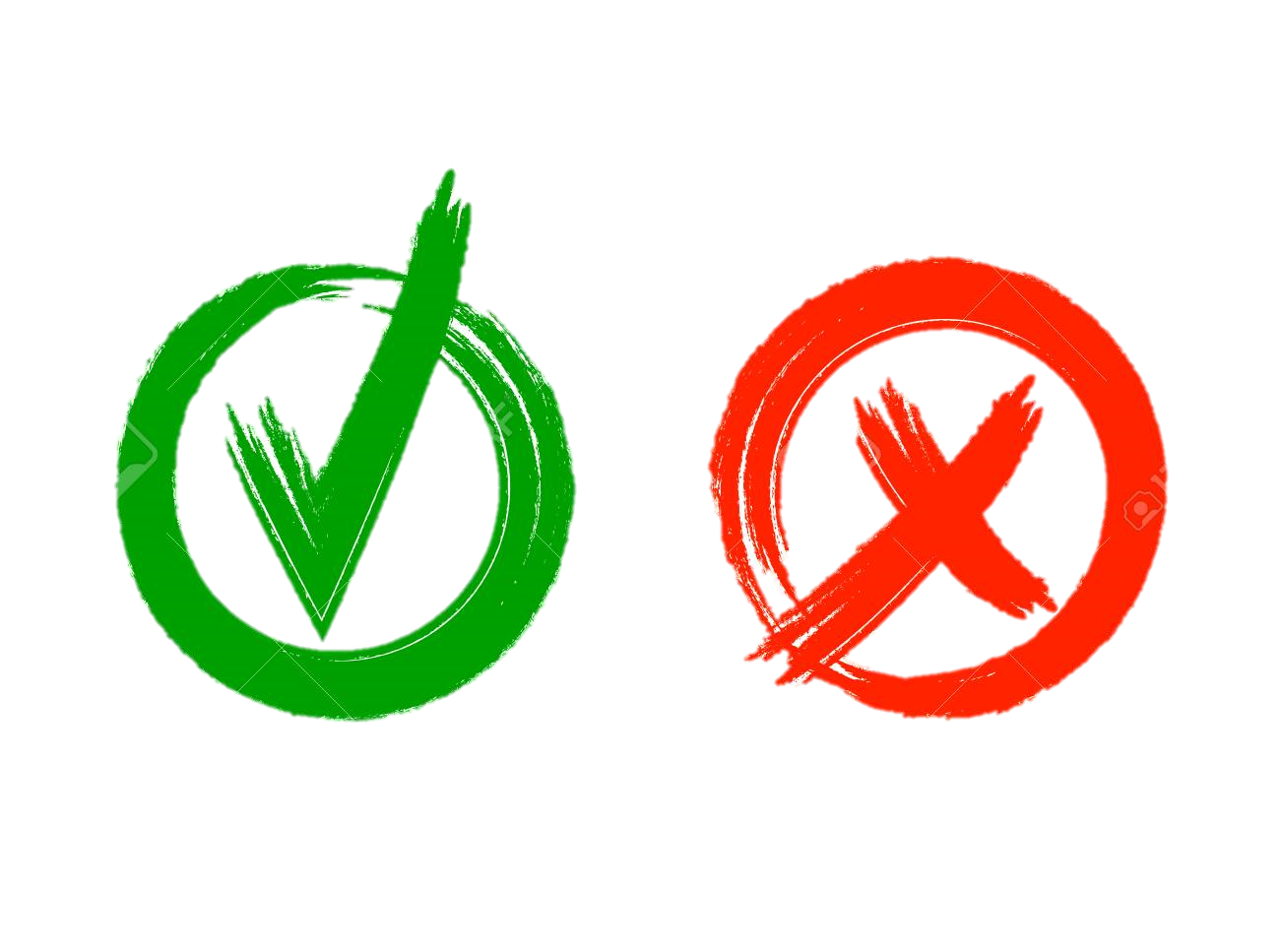 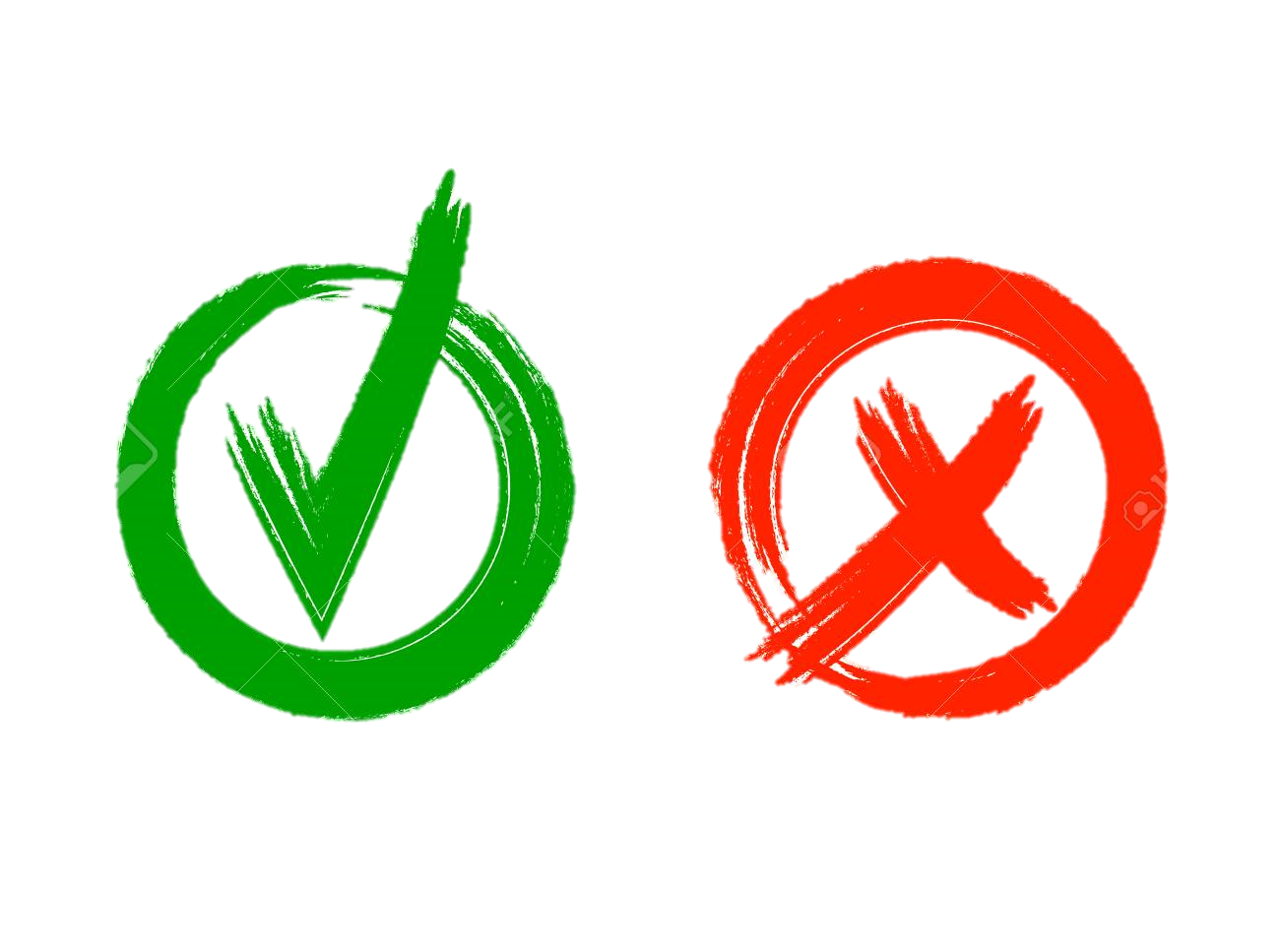 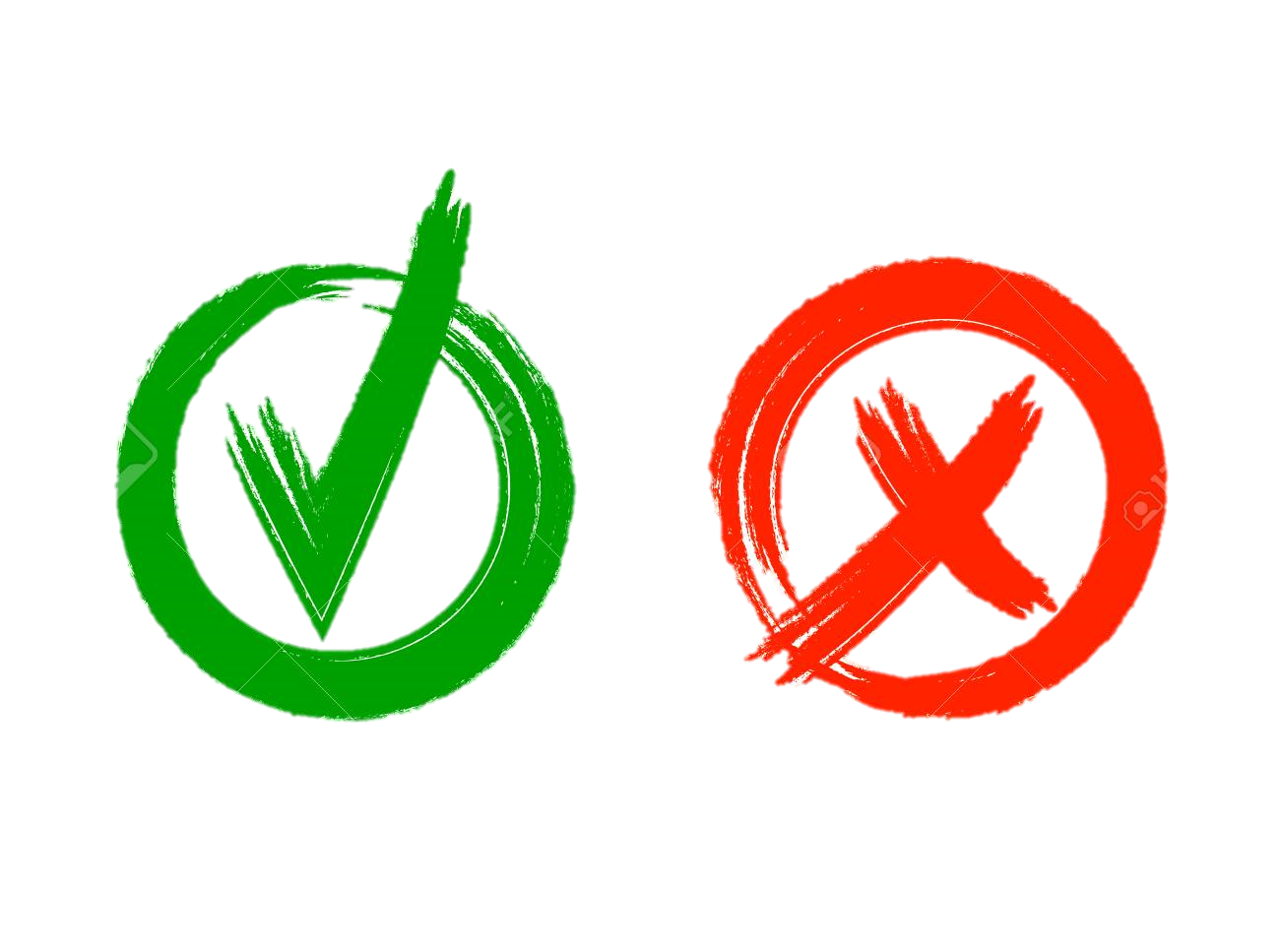 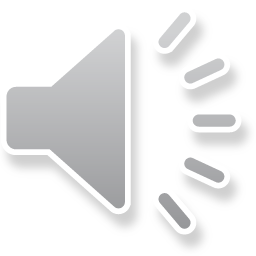 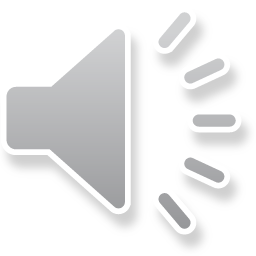 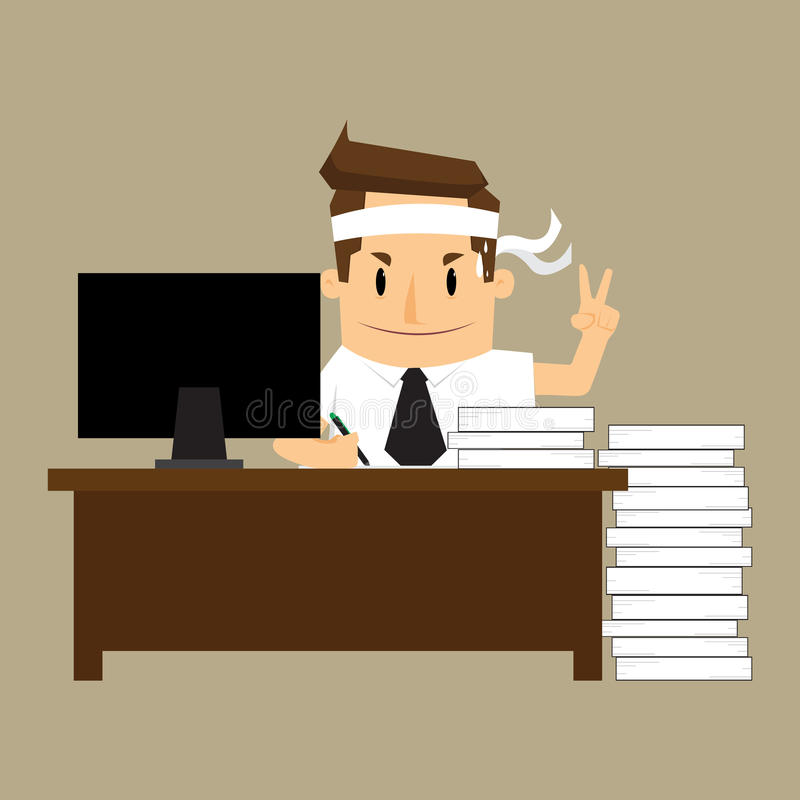 Revision
hardworking, 
patient, 
working with others 

are ……
Personal characteristic
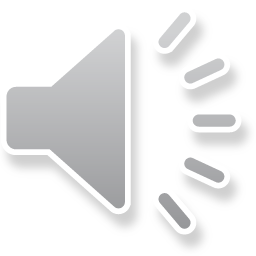 Personal award
Personal education
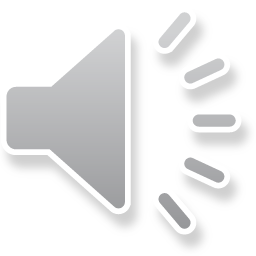 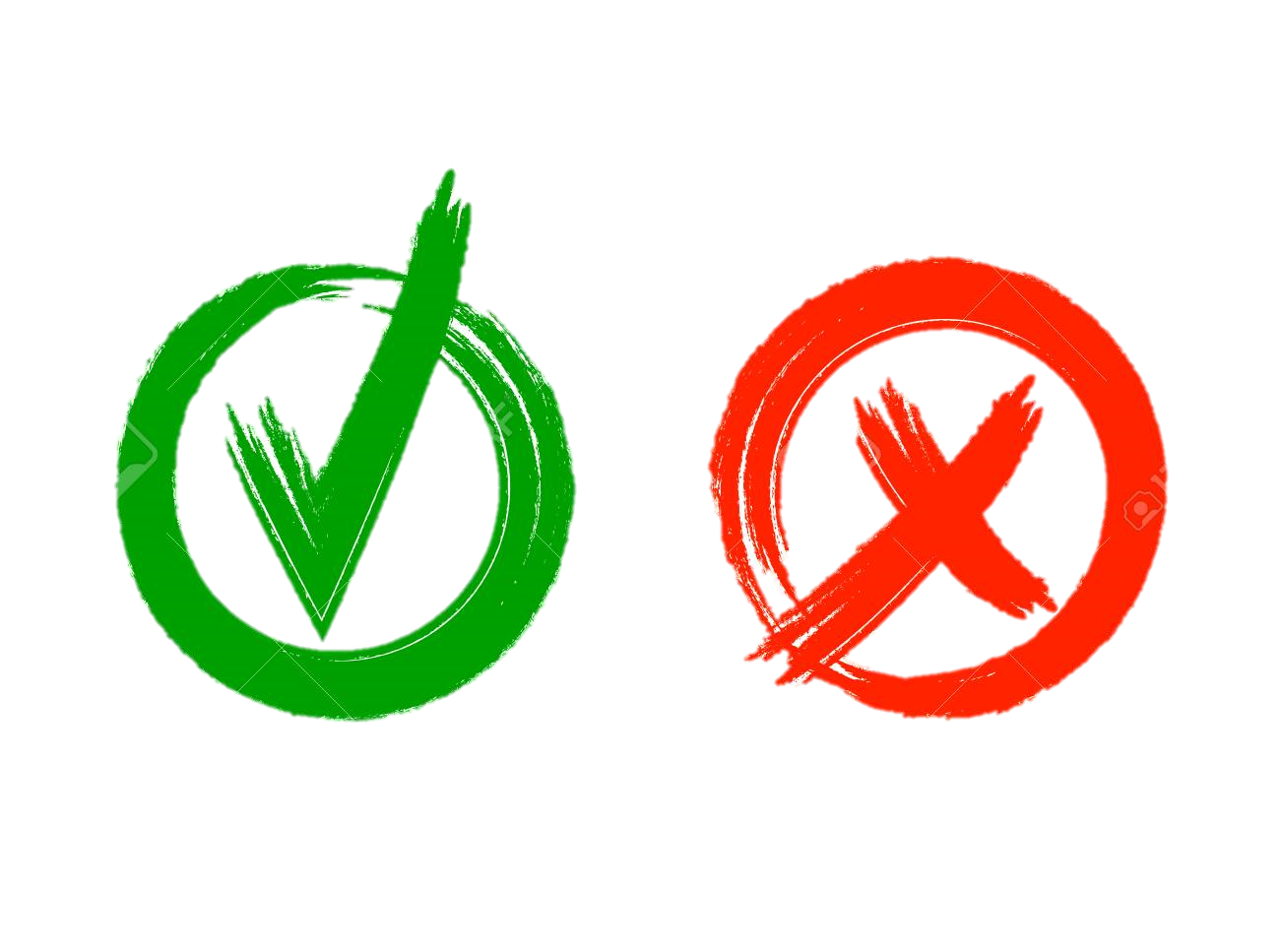 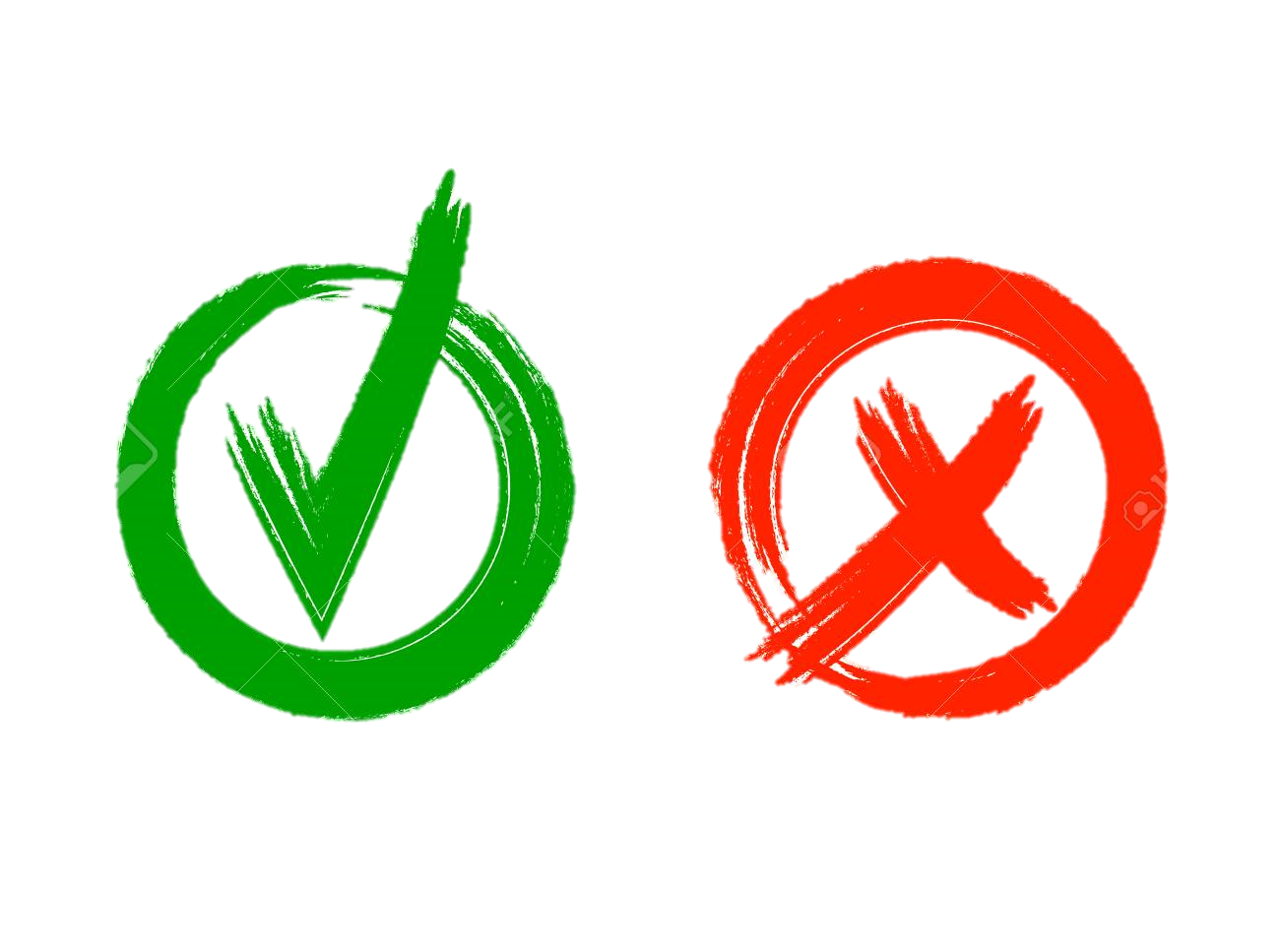 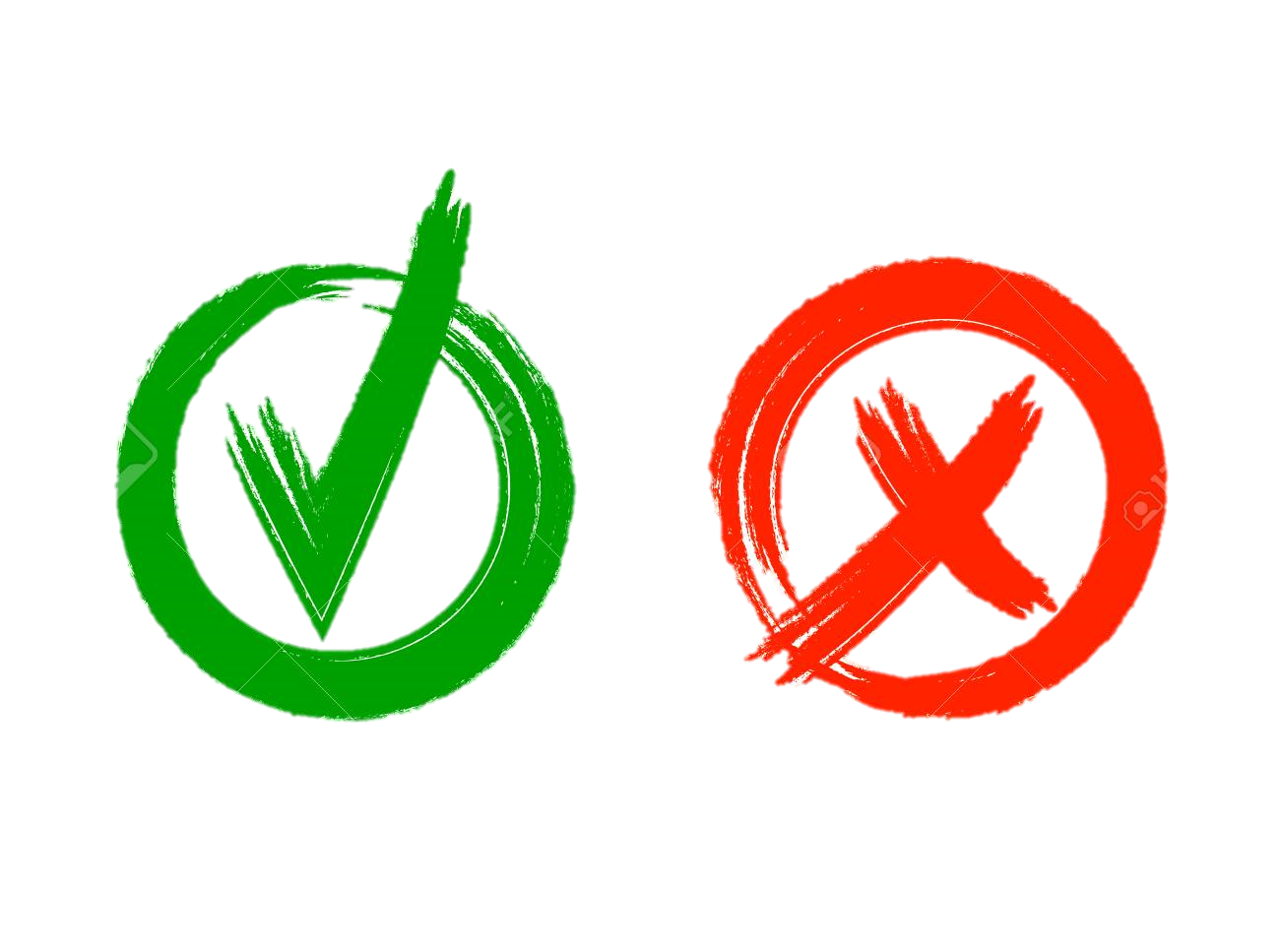 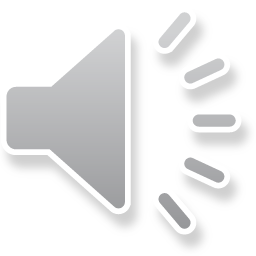 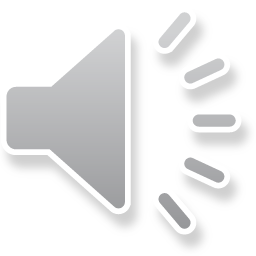 Revision
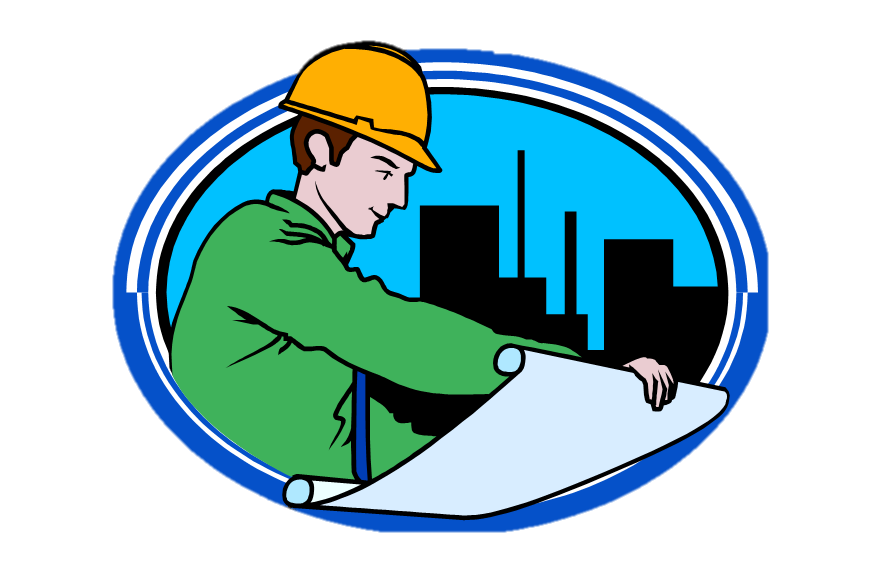 newspaper
An environmental engineer needs to be able to read …
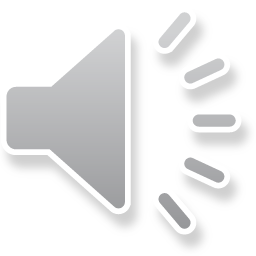 cope with temperature
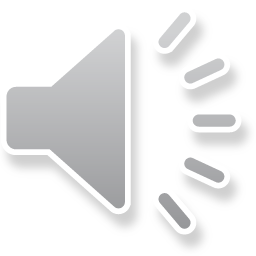 blueprints
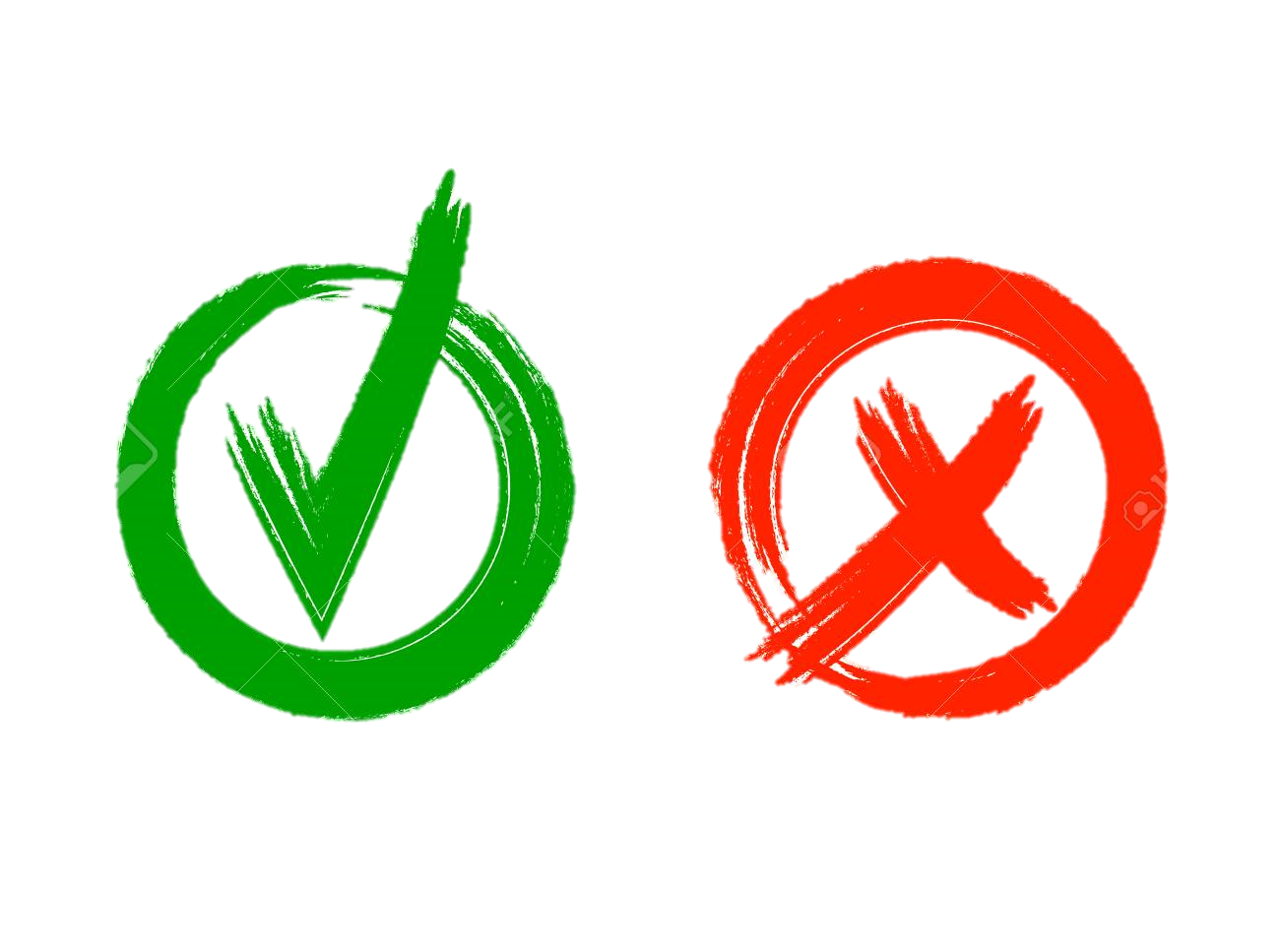 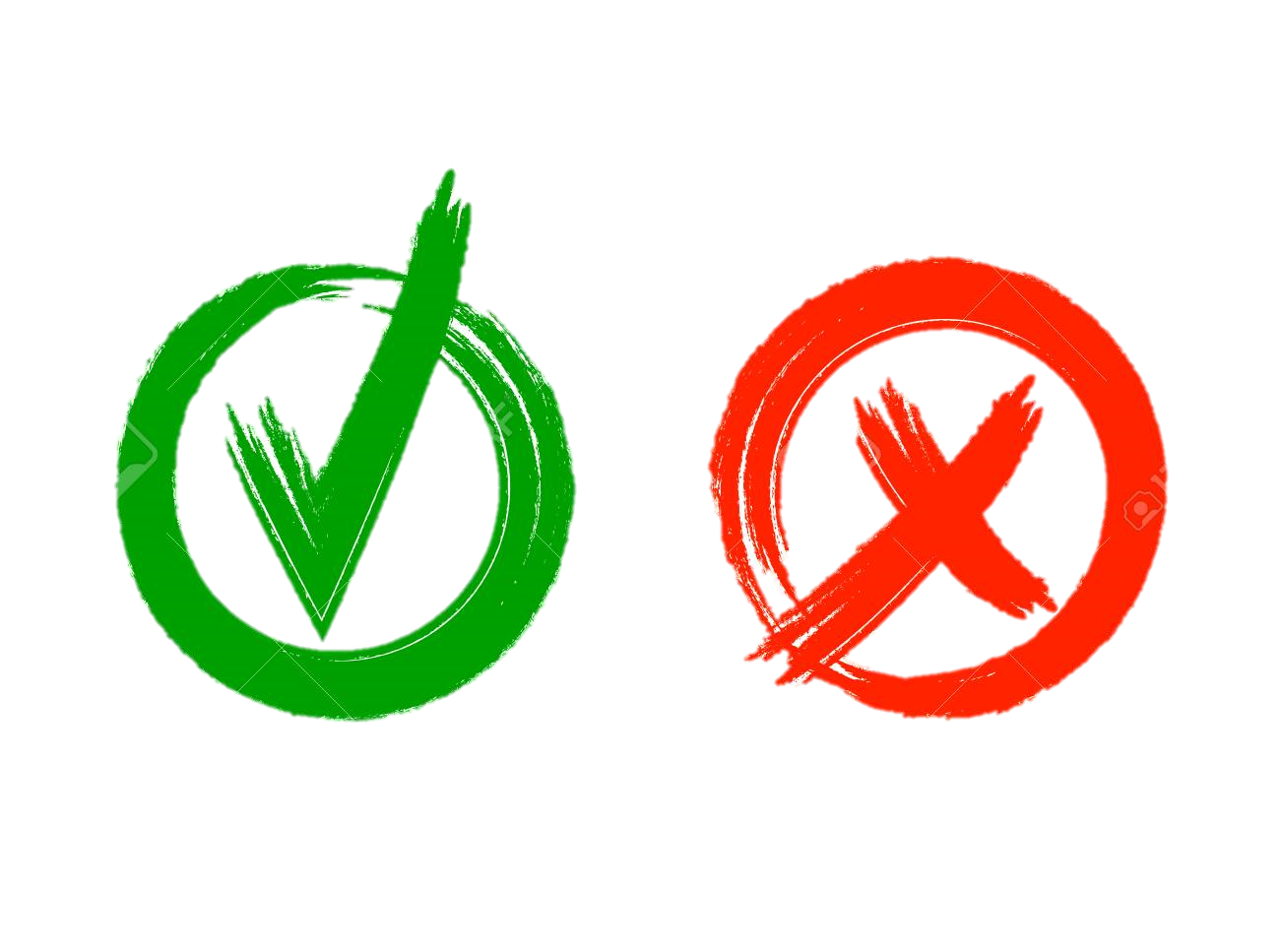 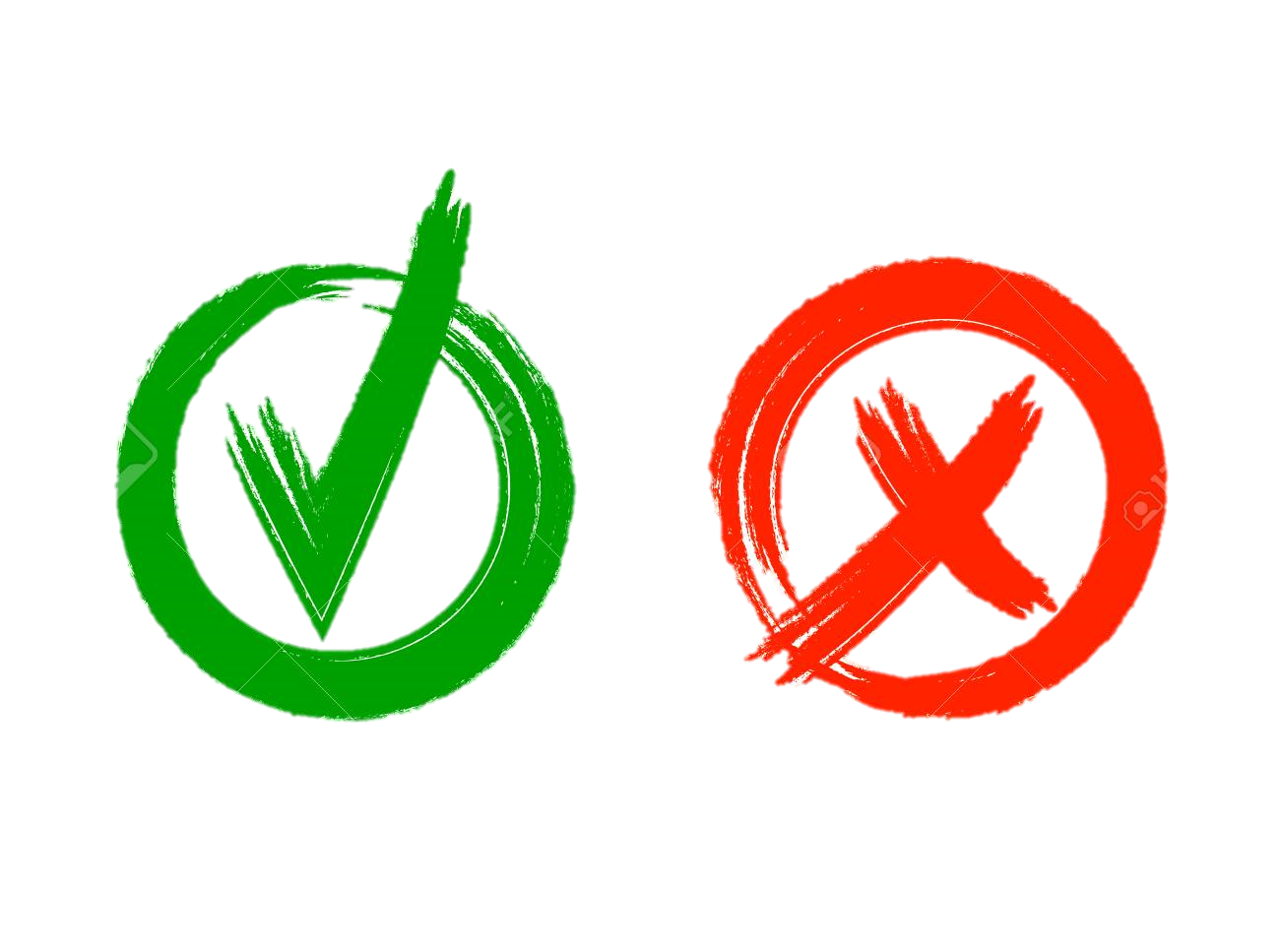 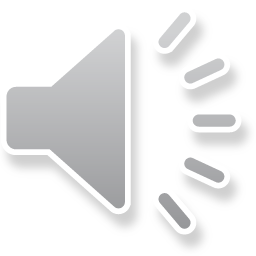 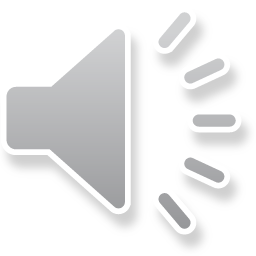 Revision
Personal Quality
Integrity at work is a/an ......
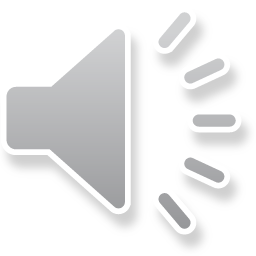 Personal accommodation
Personal experience
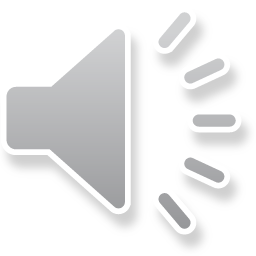 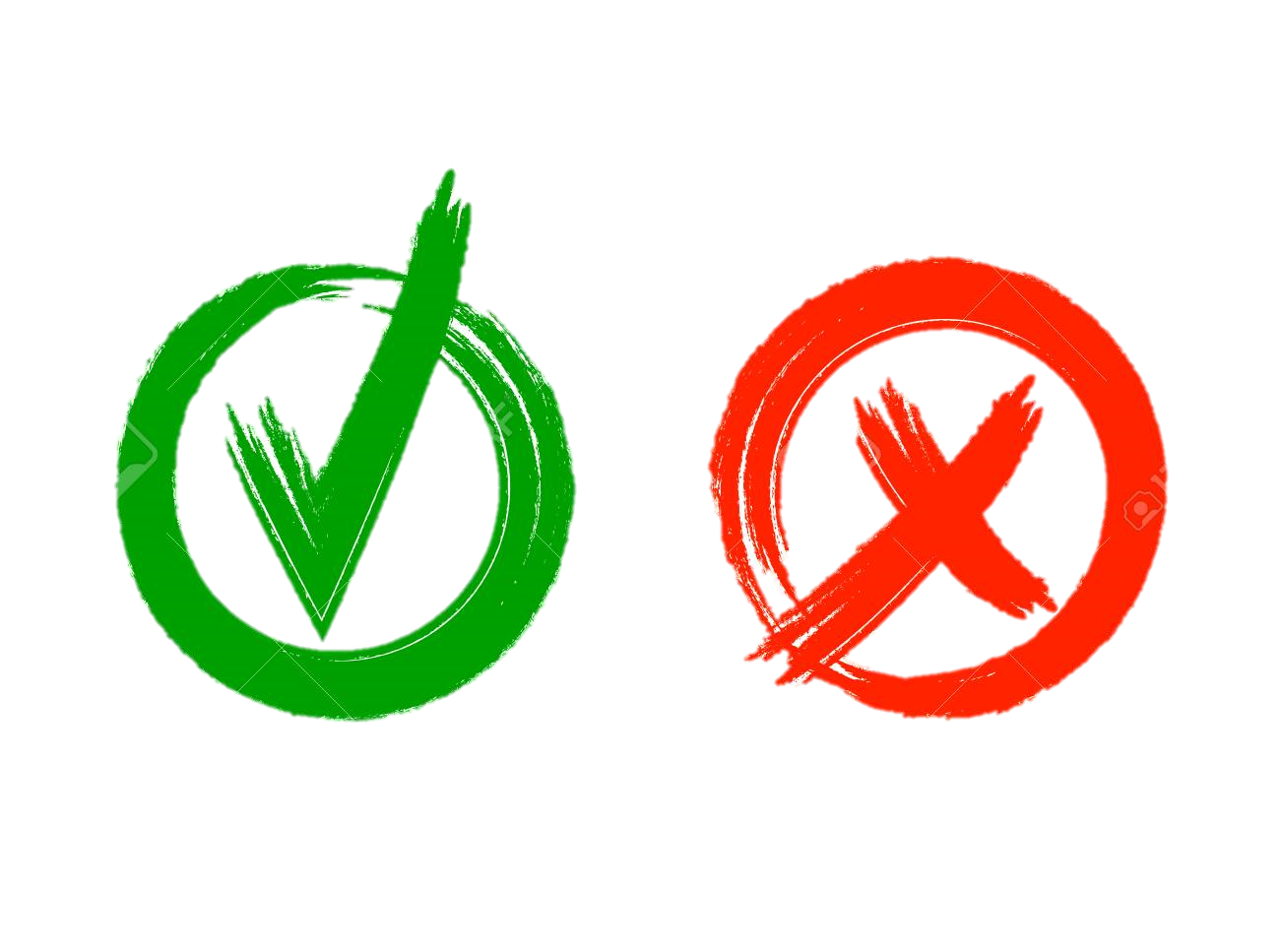 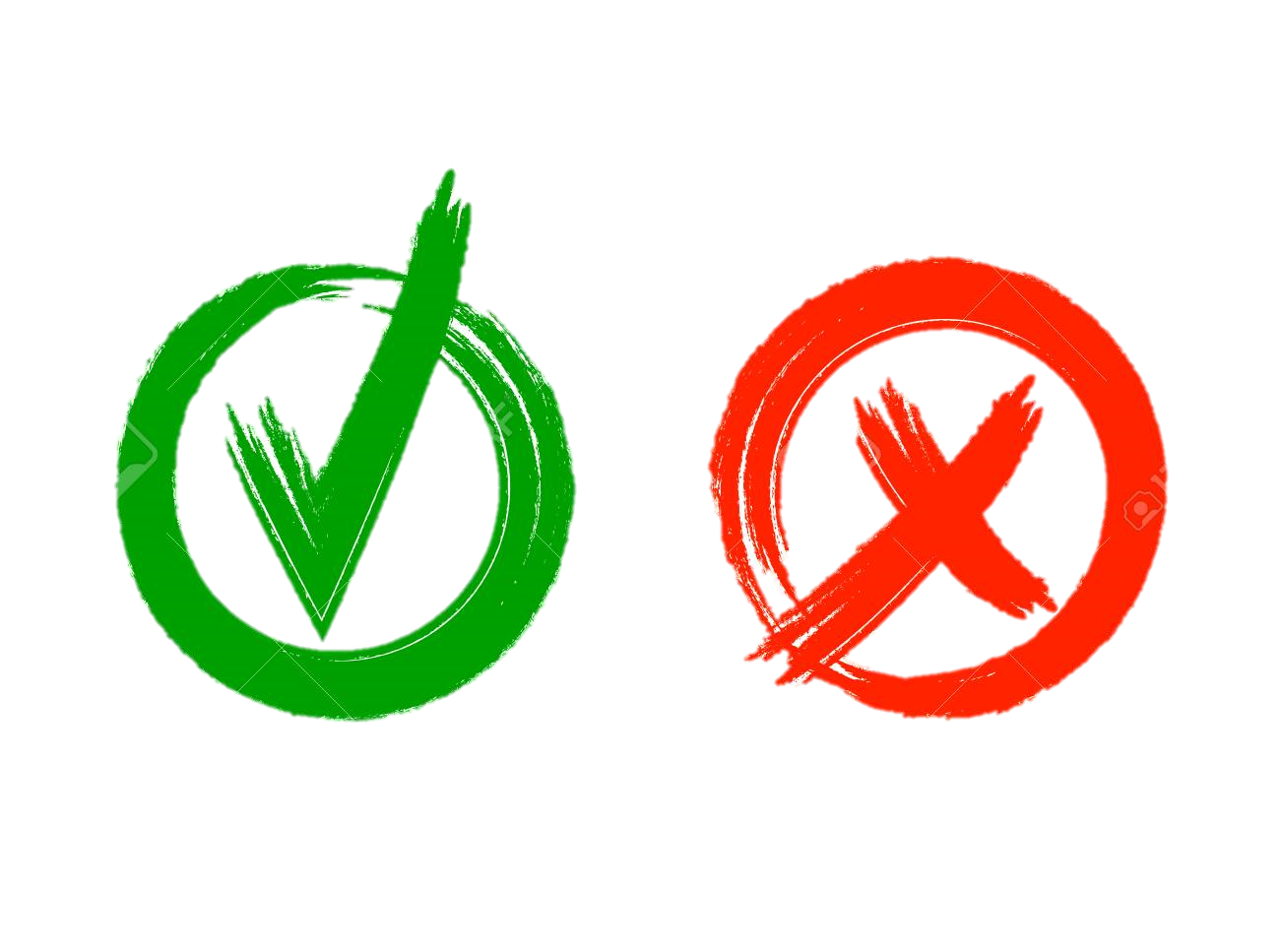 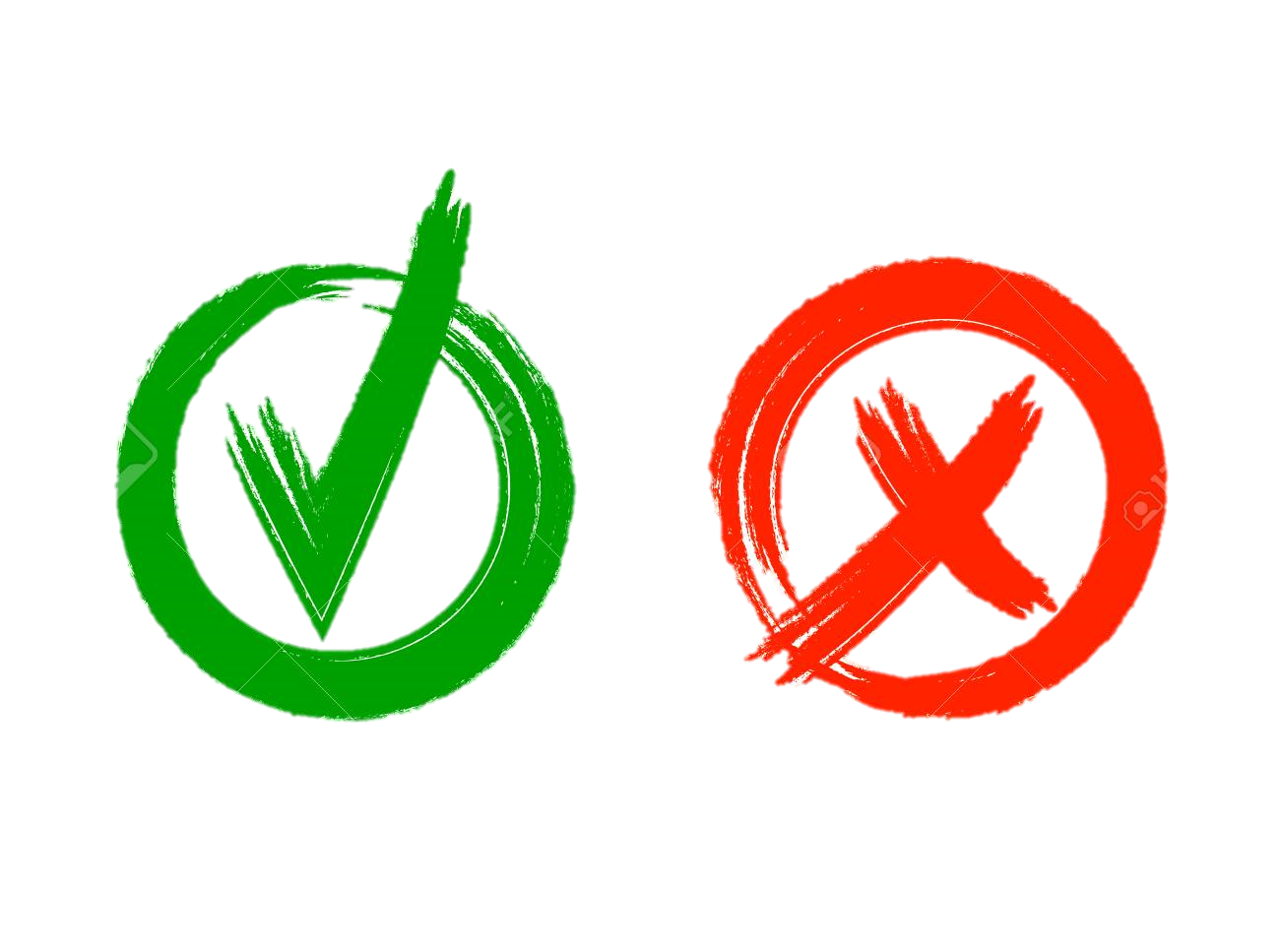 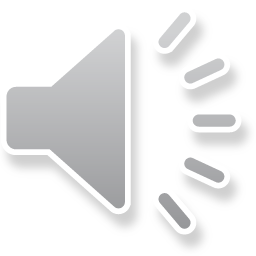 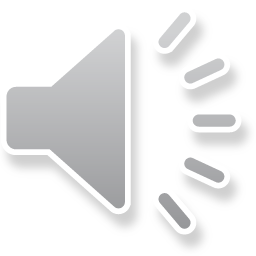 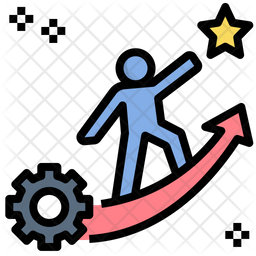 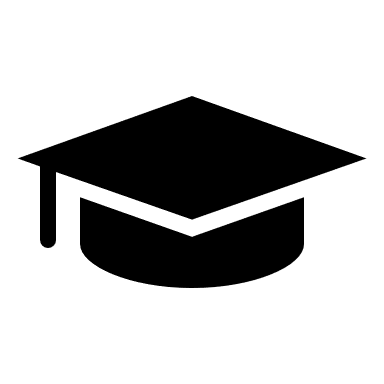 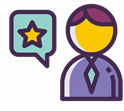 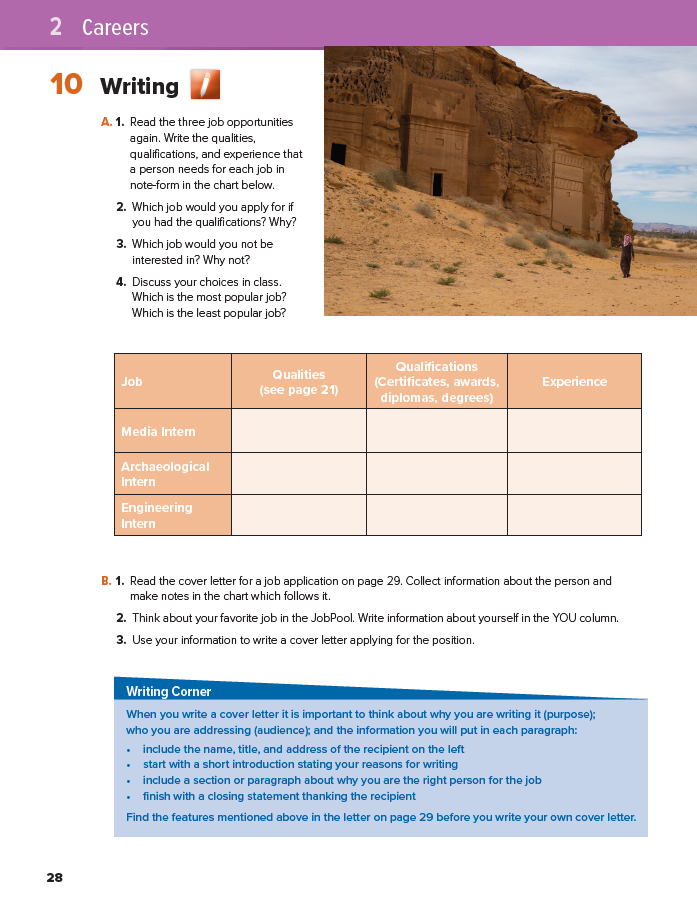 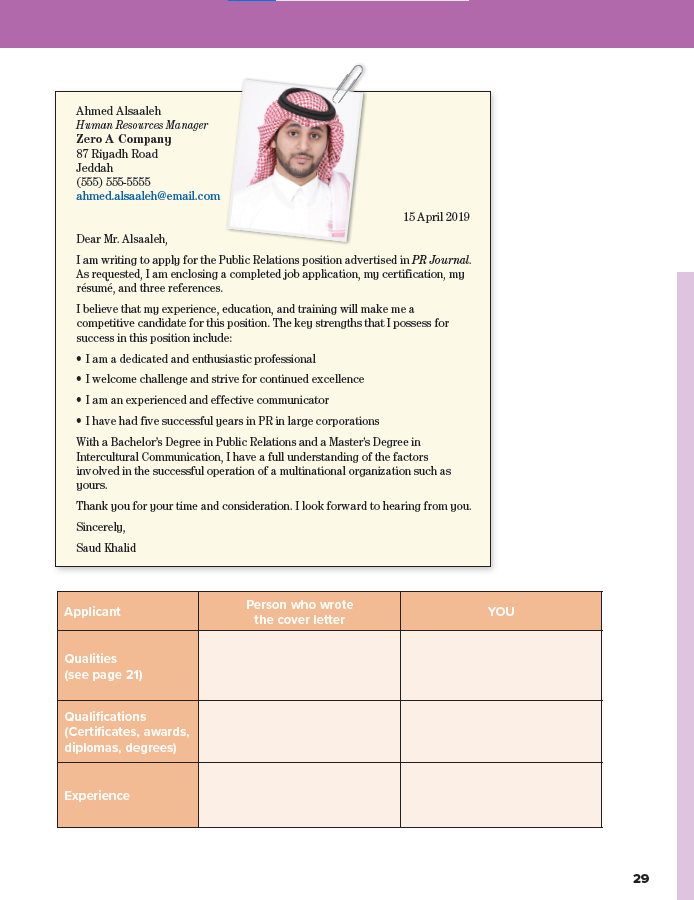 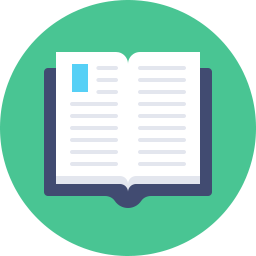 28-29
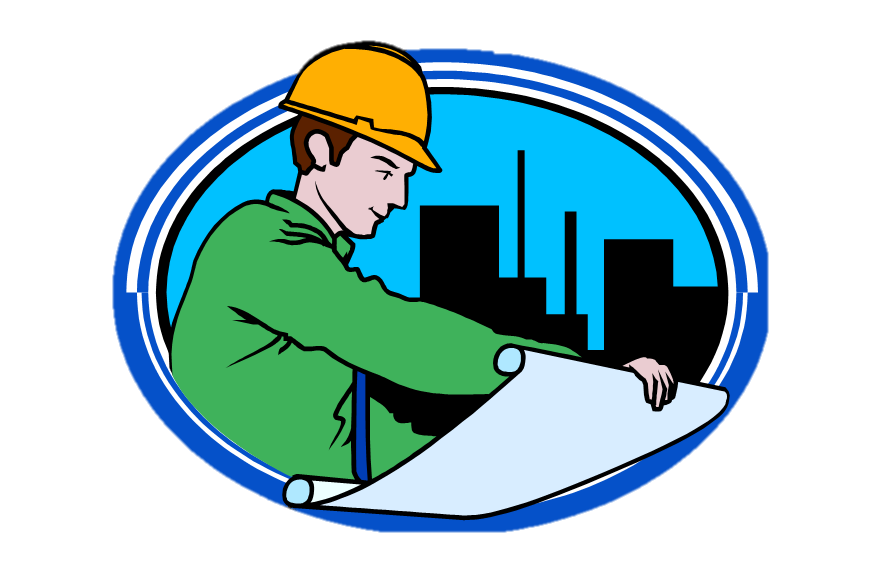 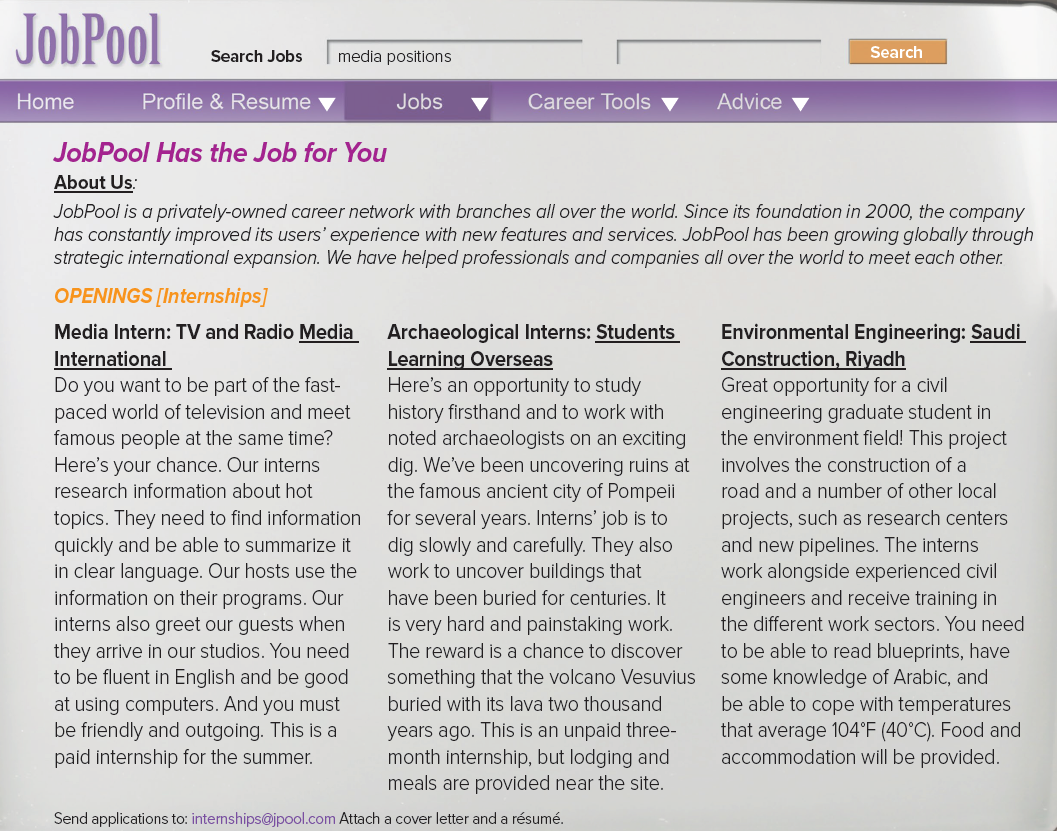 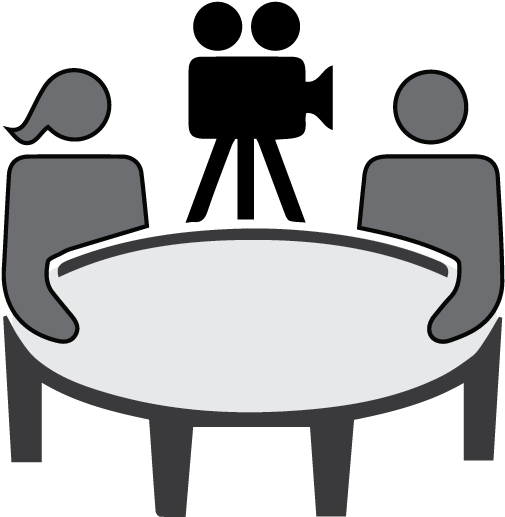 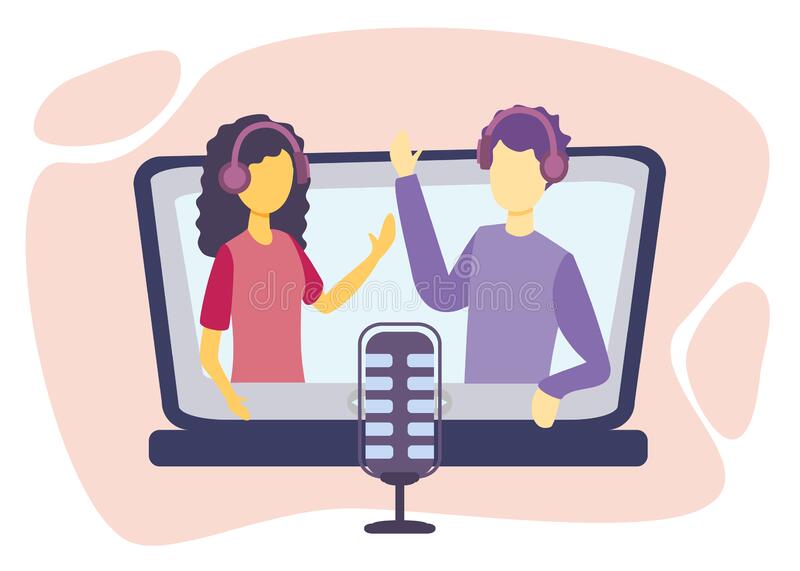 Read again and find
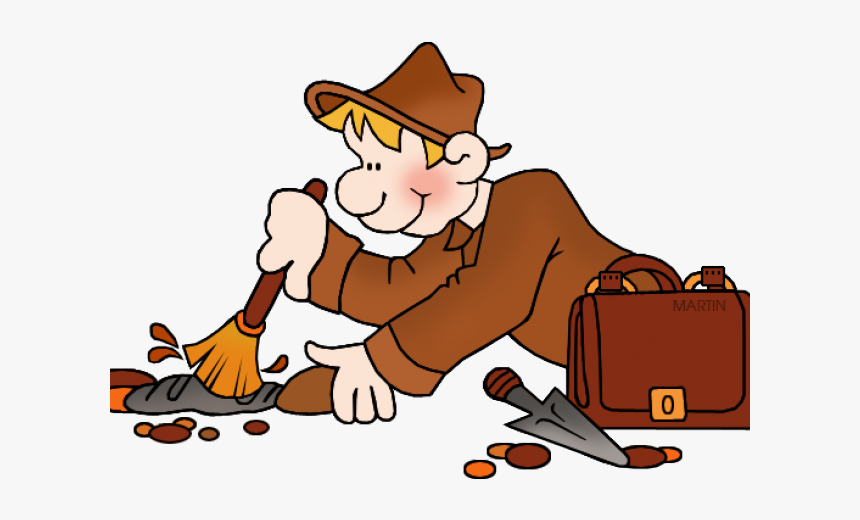 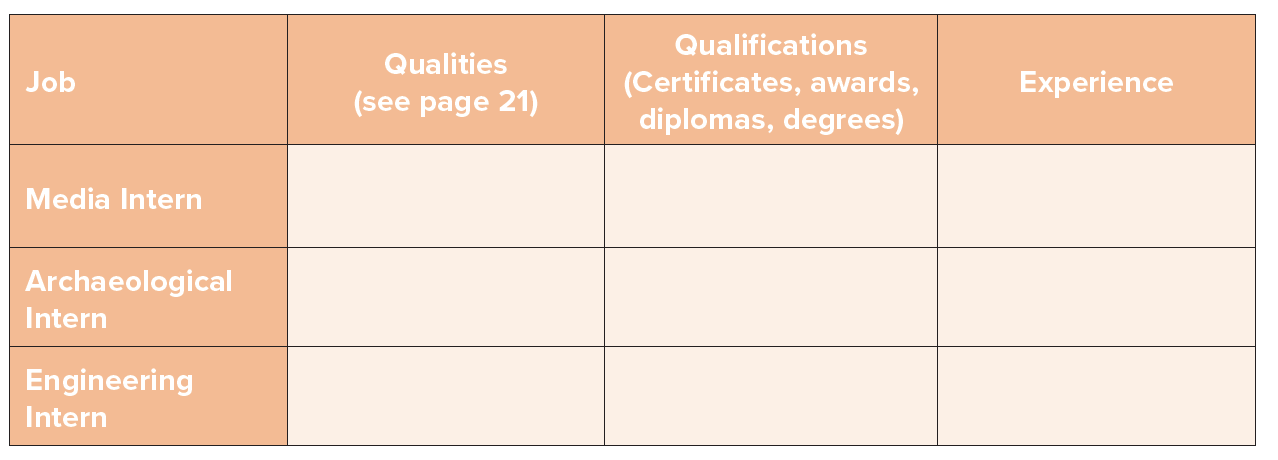 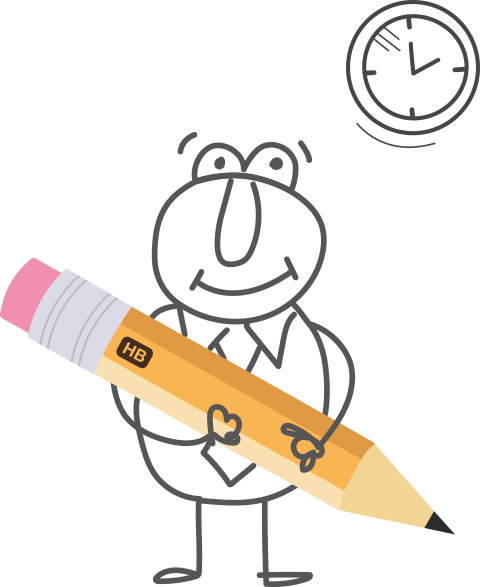 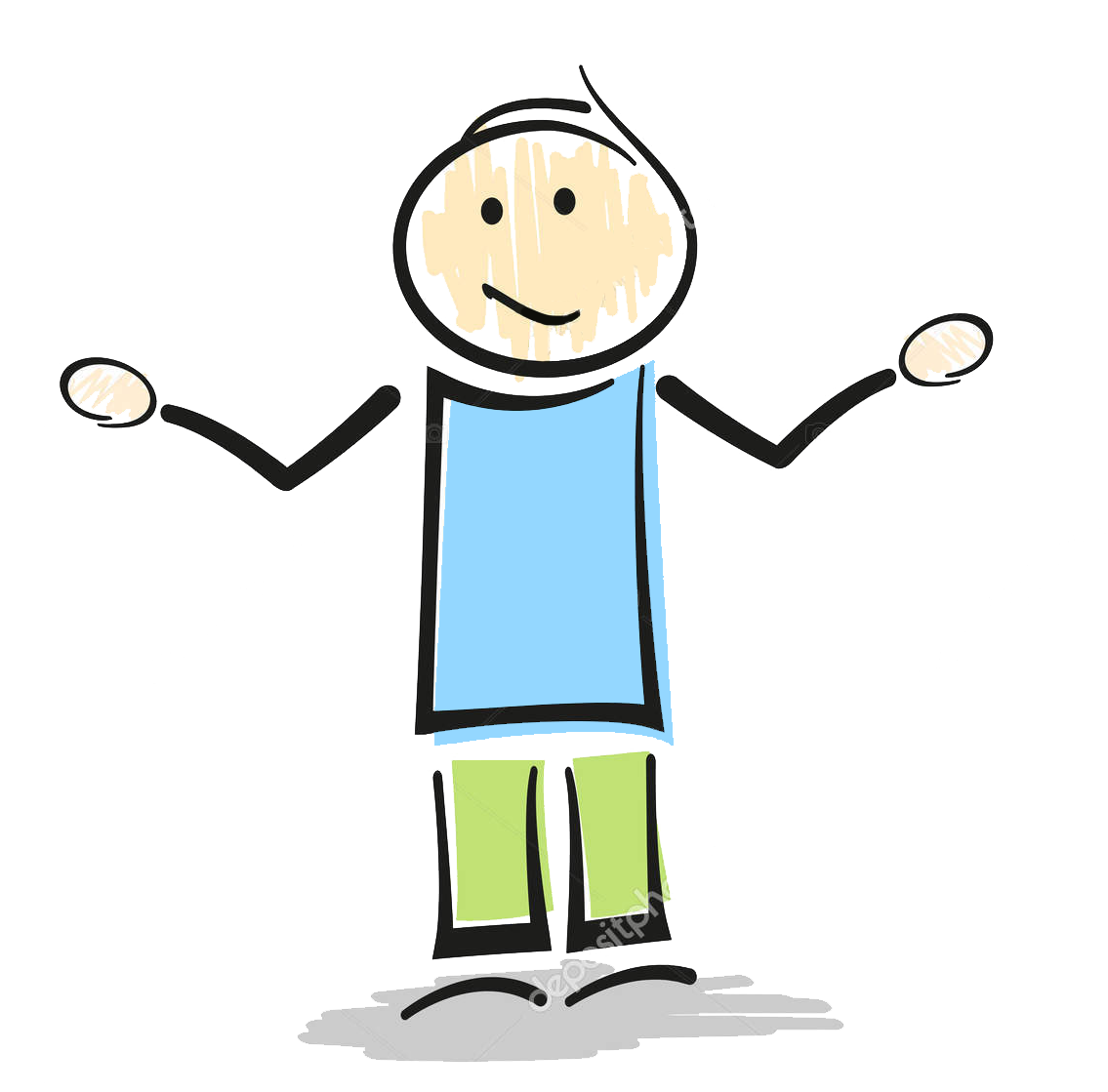 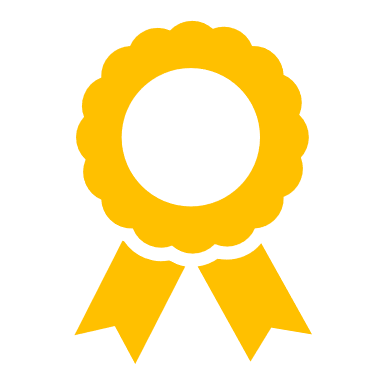 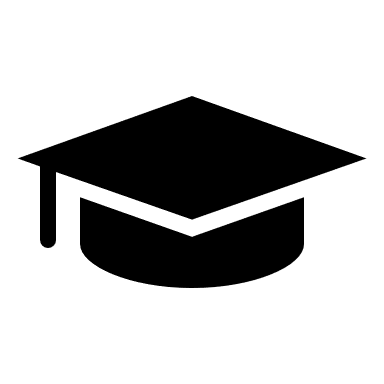 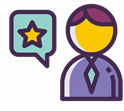 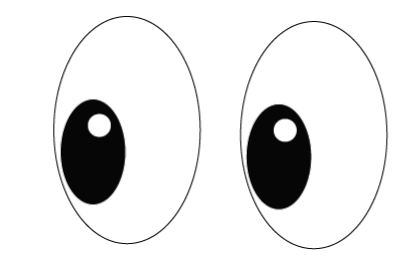 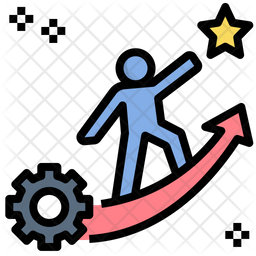 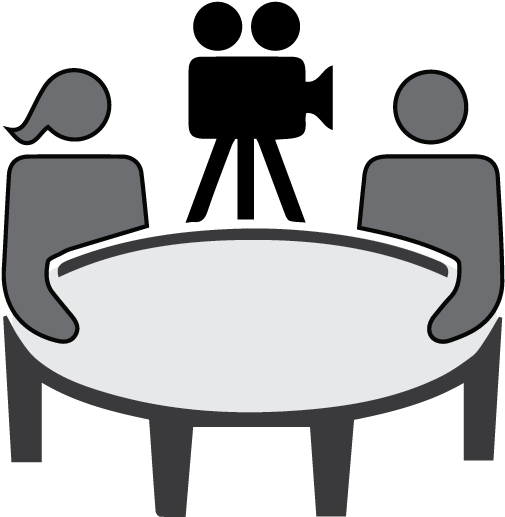 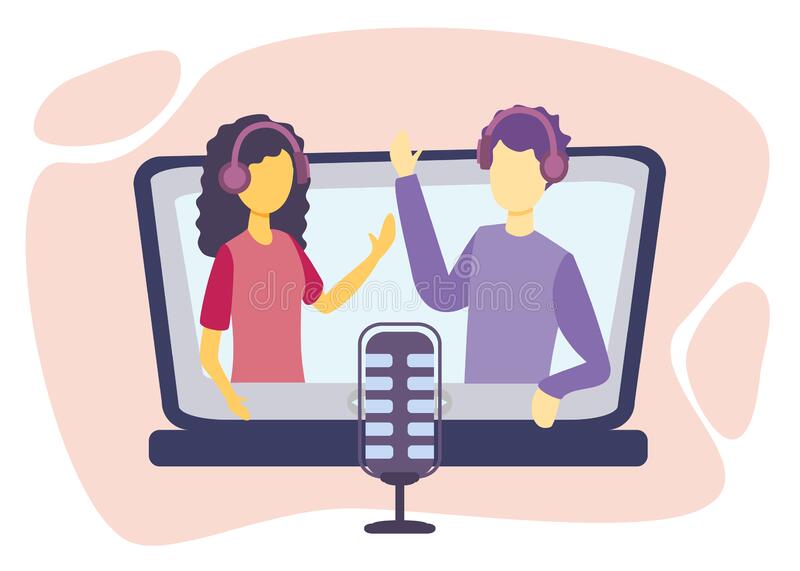 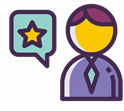 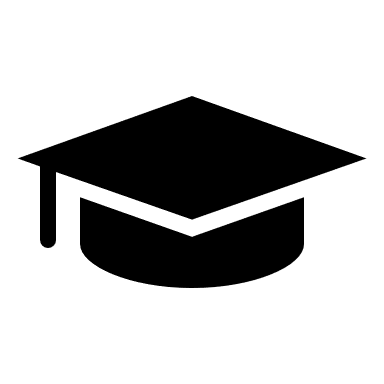 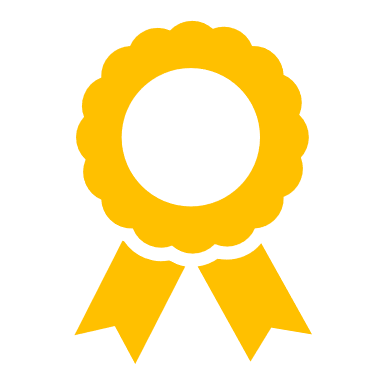 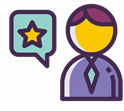 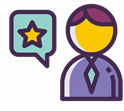 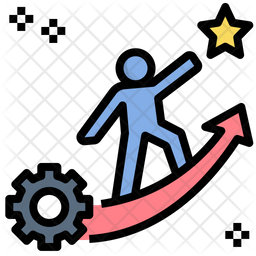 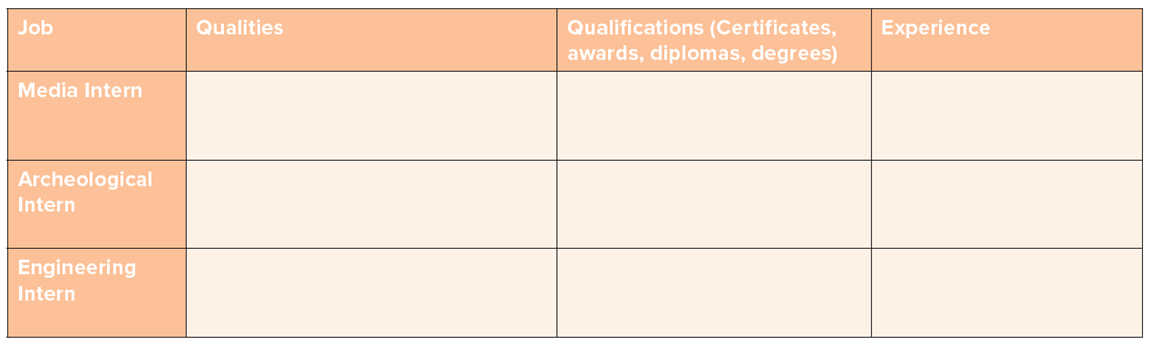 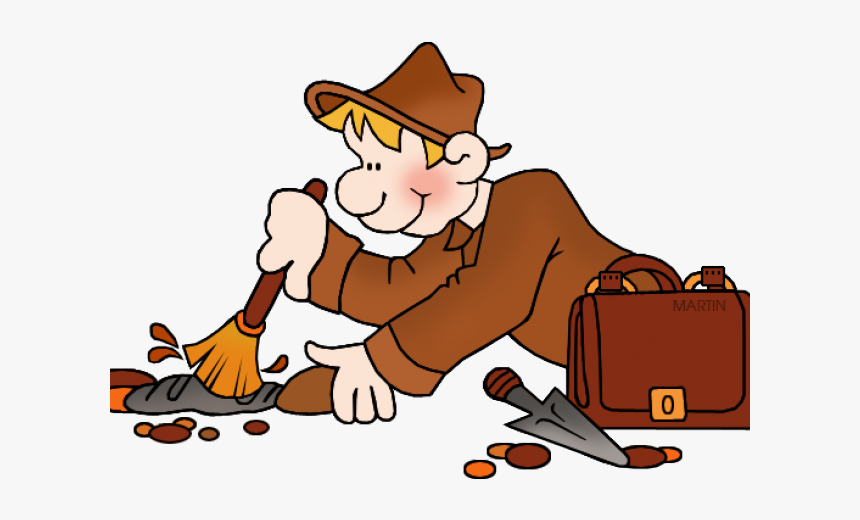 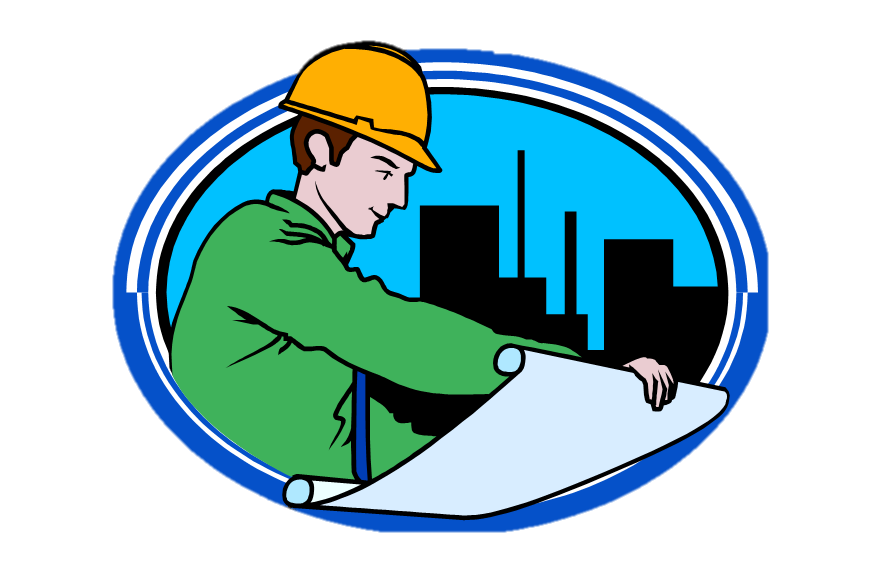 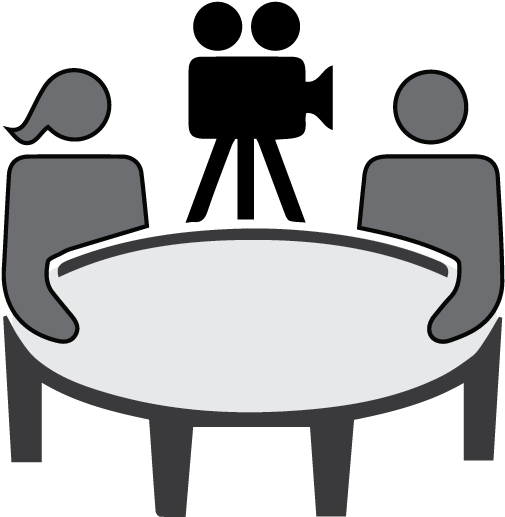 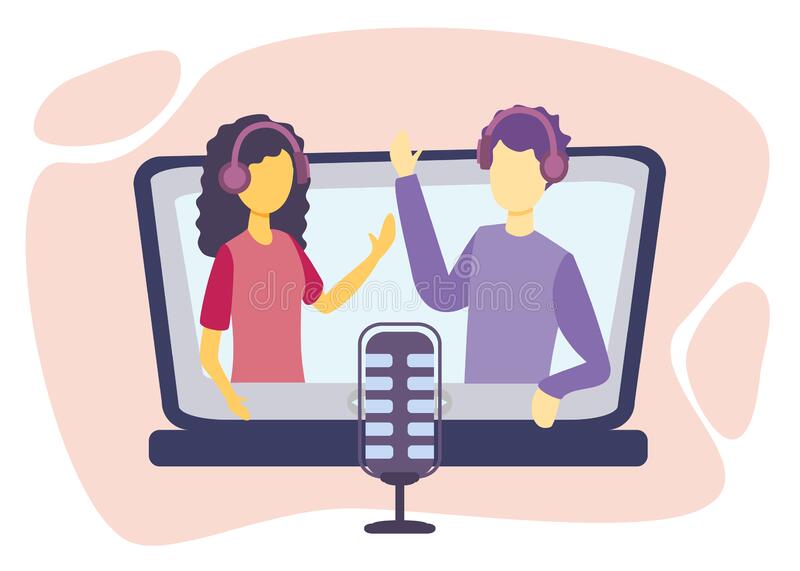 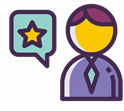 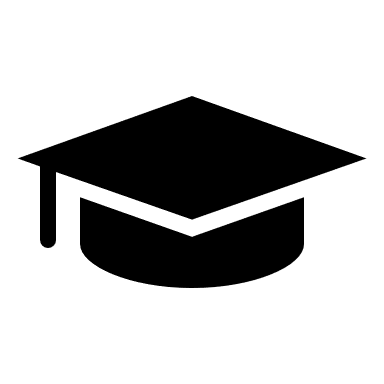 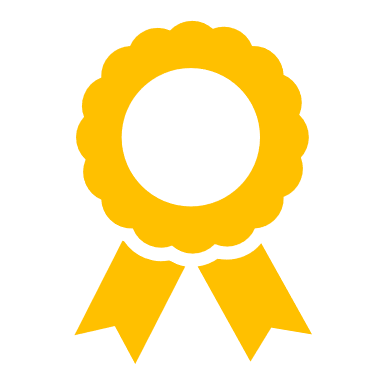 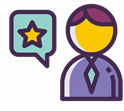 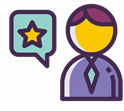 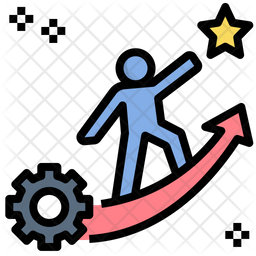 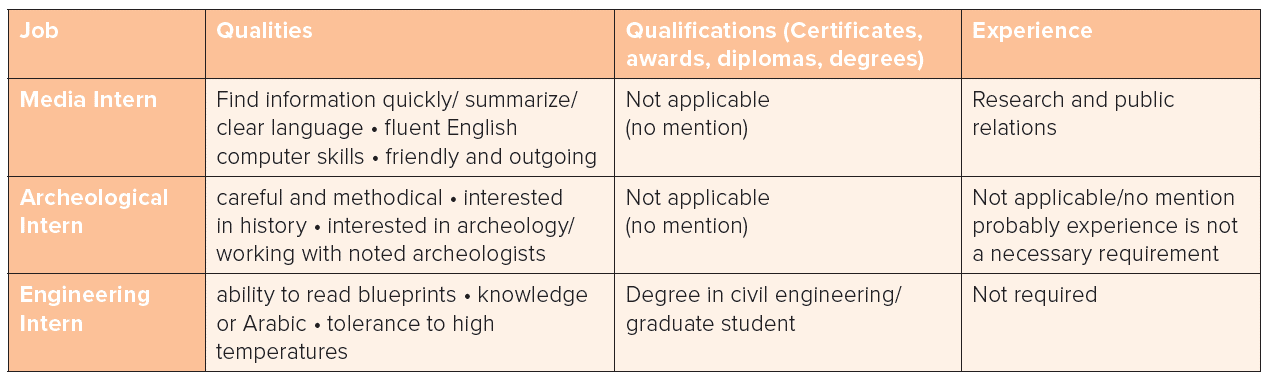 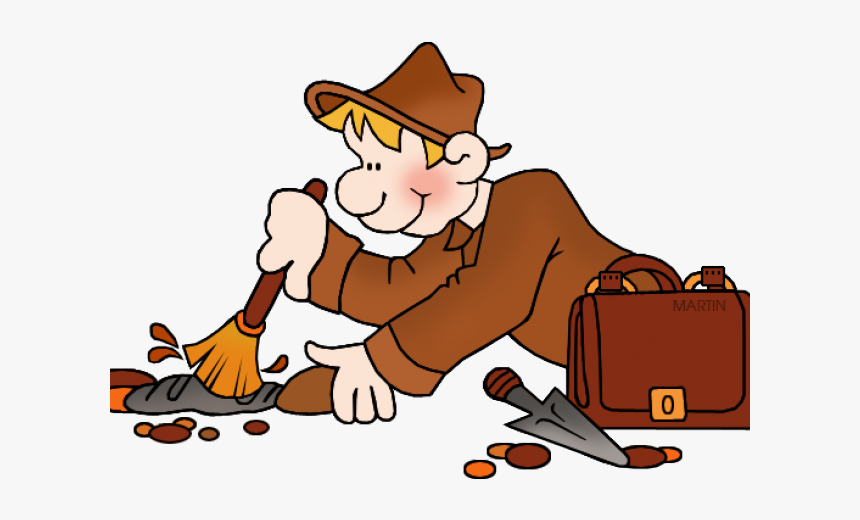 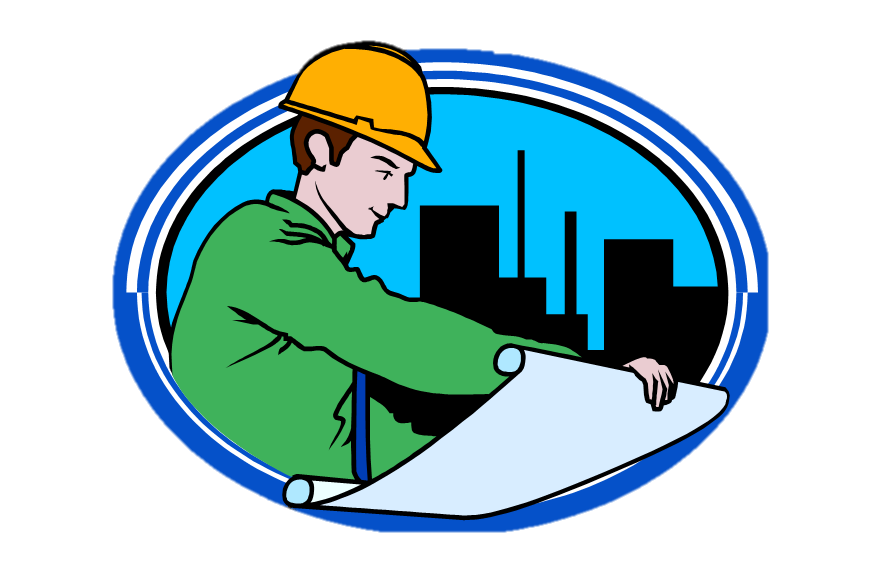 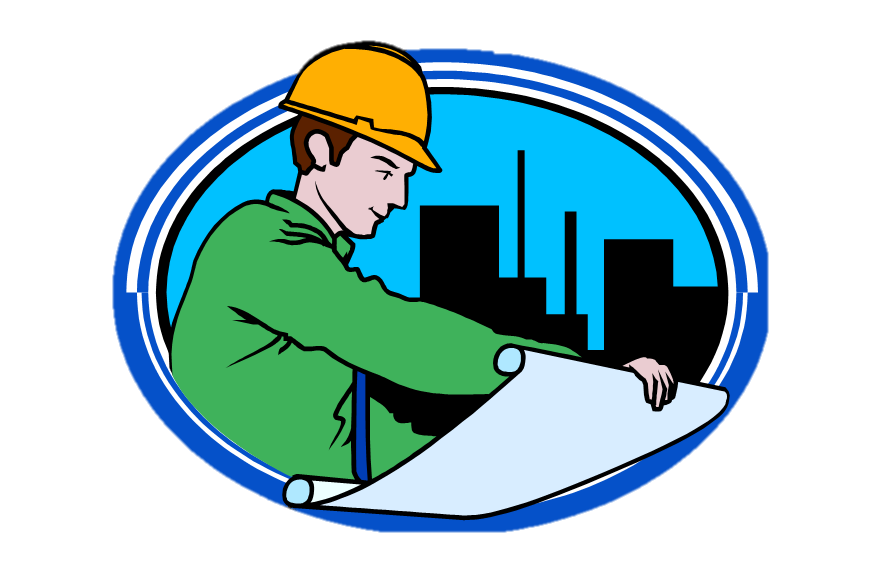 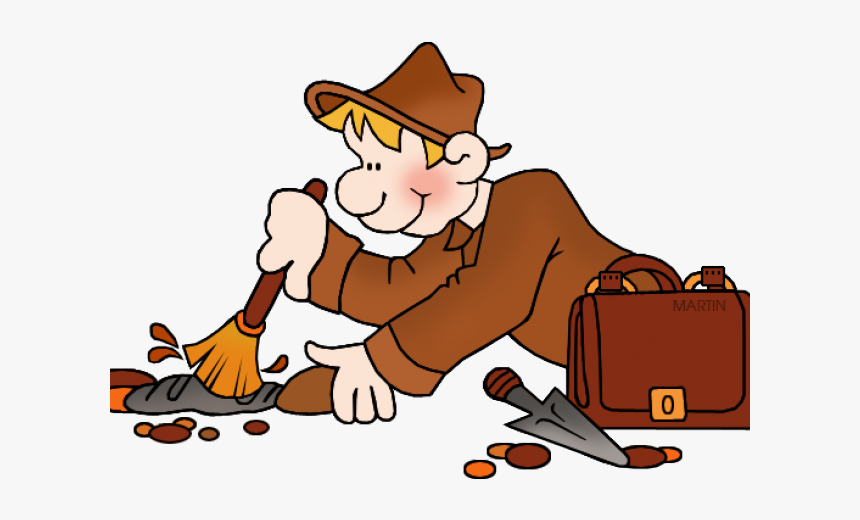 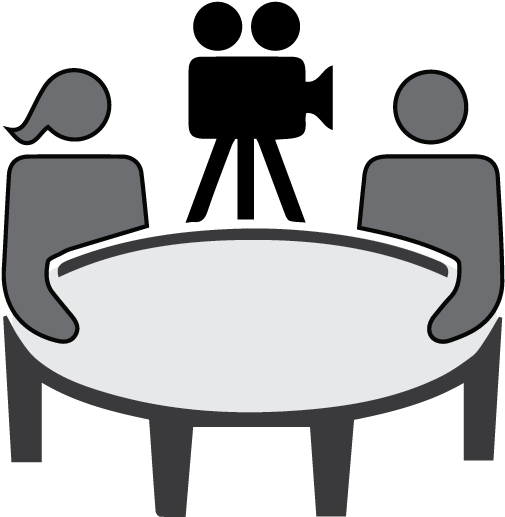 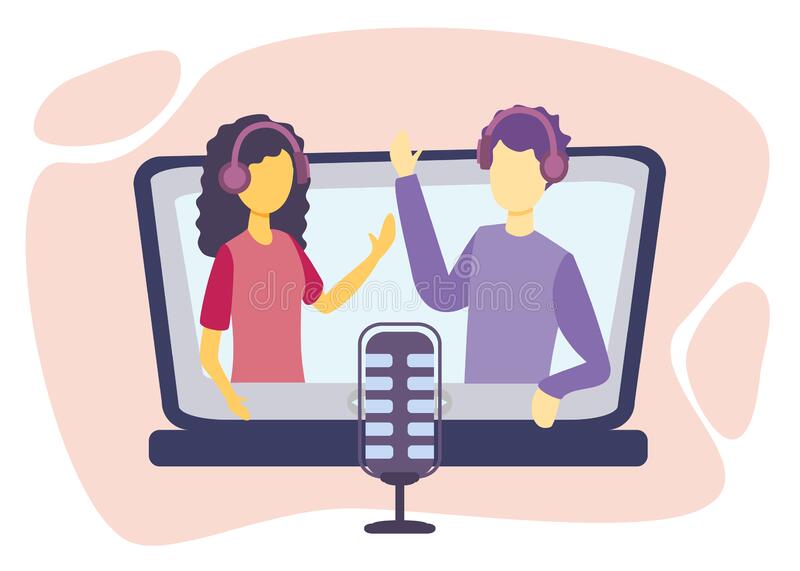 Which job
would / wouldn’t
you apply for?
Why?
Why not?
I would / wouldn’t apply for …
because ….
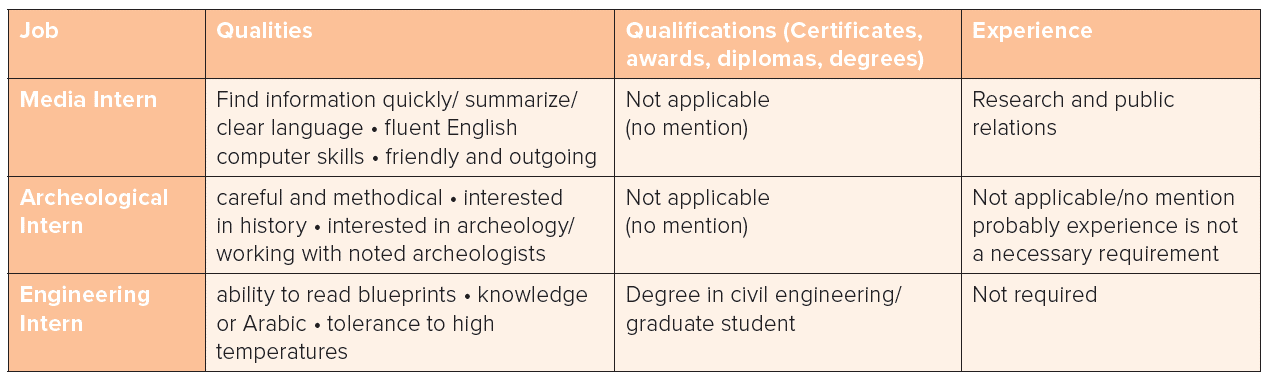 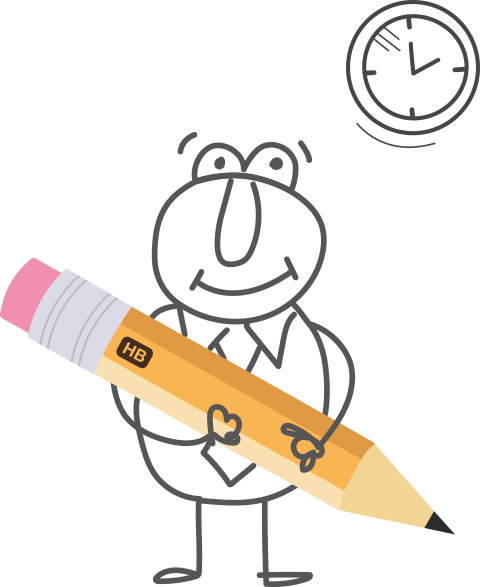 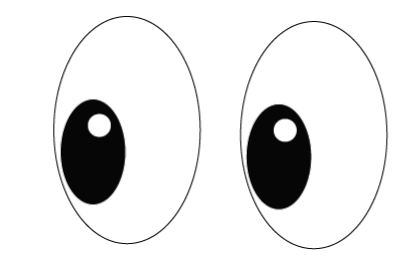 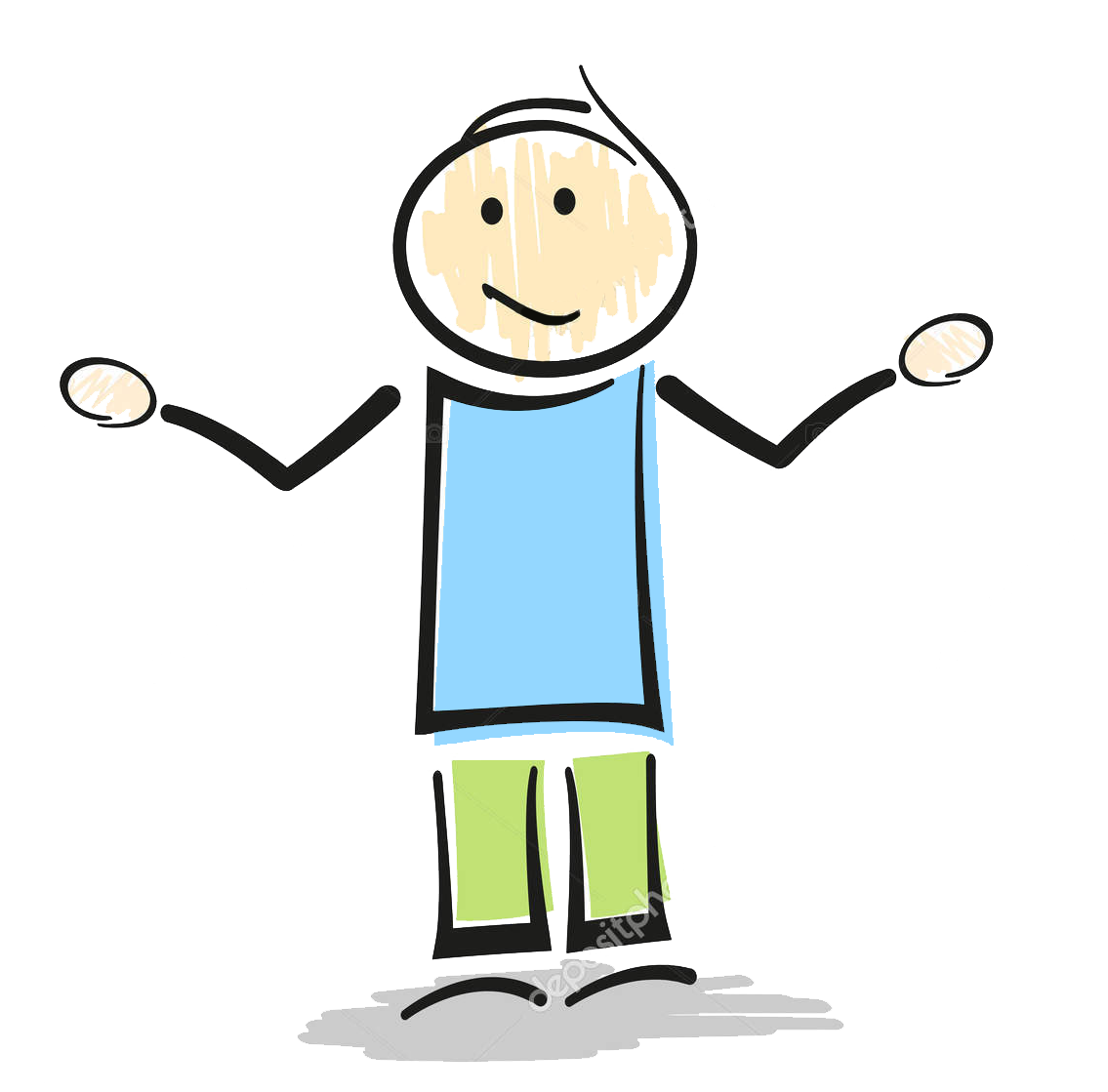 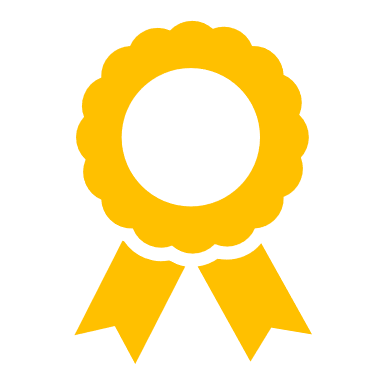 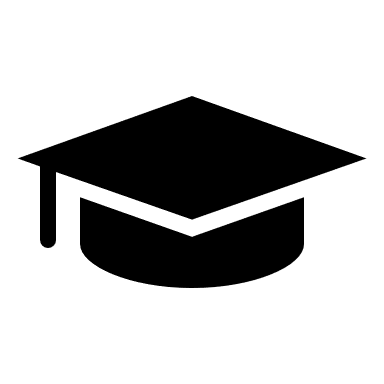 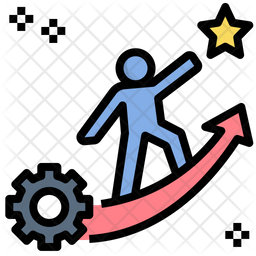 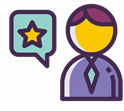 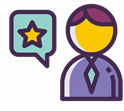 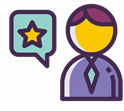 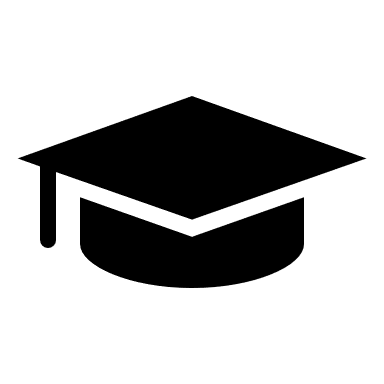 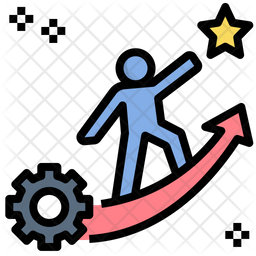 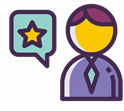 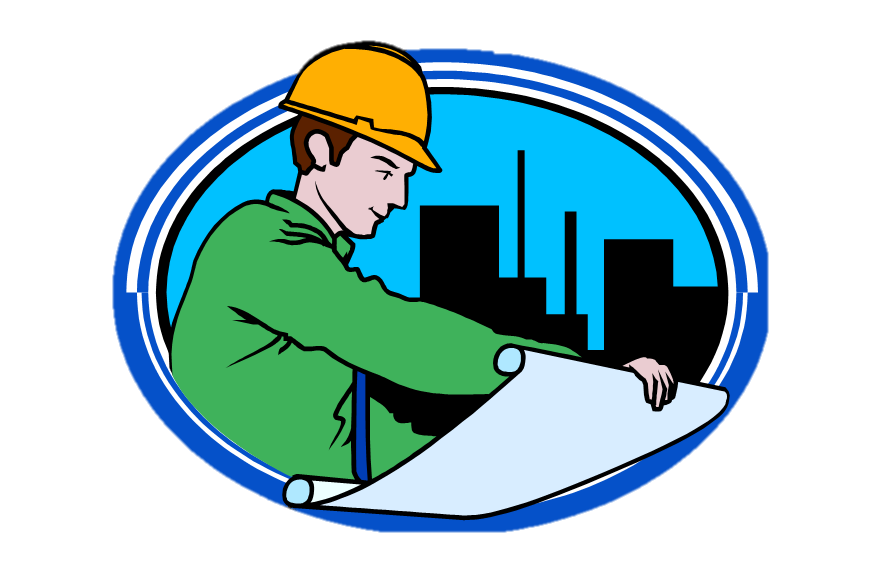 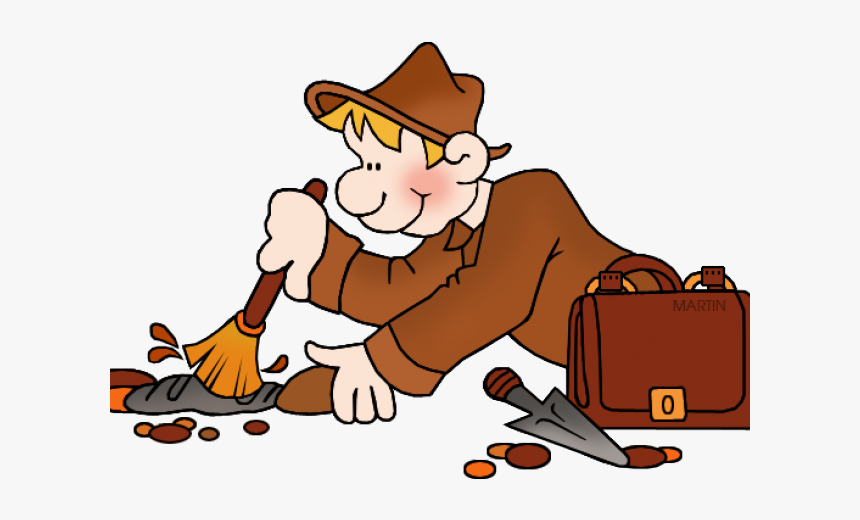 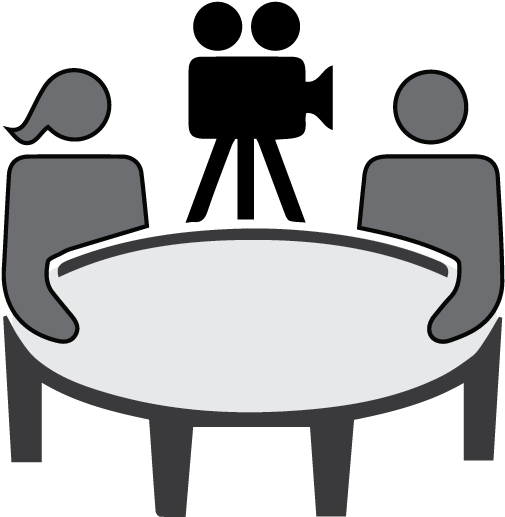 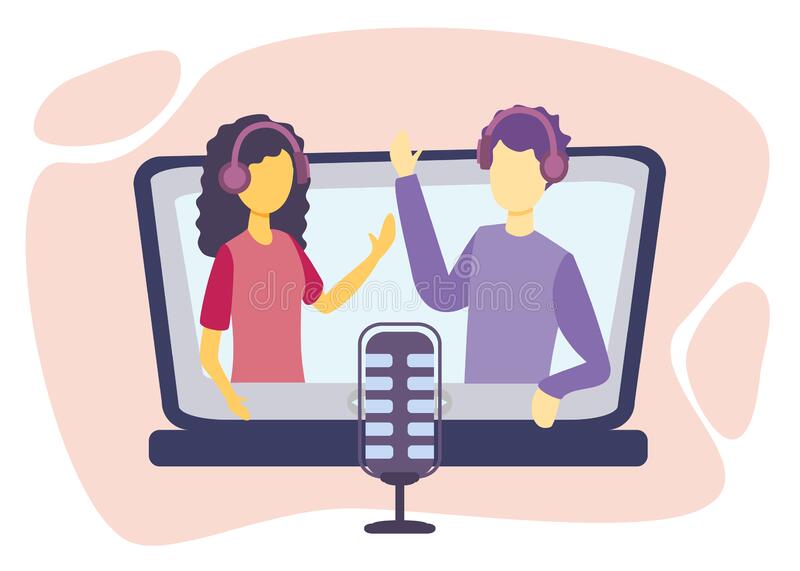 the most / least popular job is ..
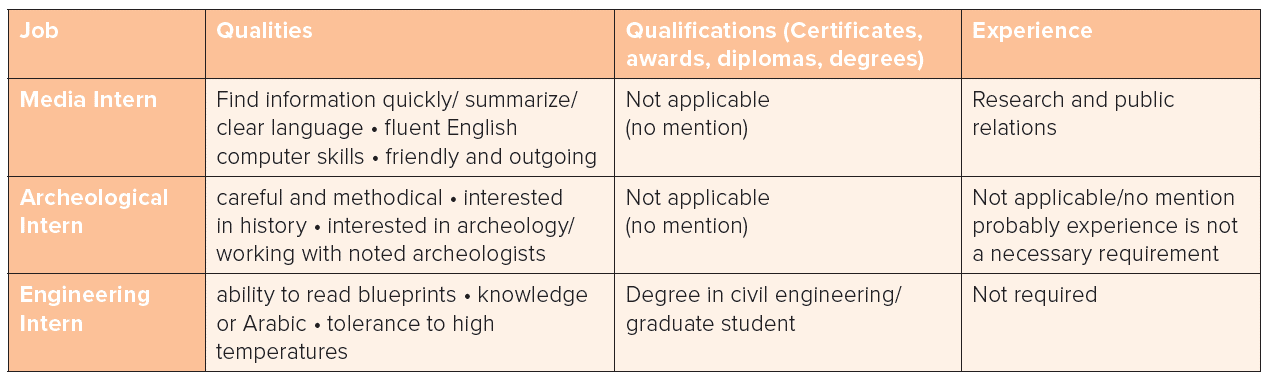 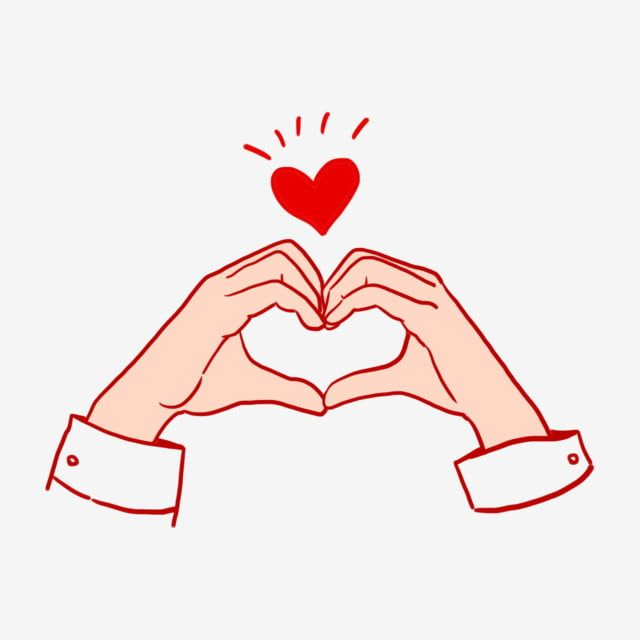 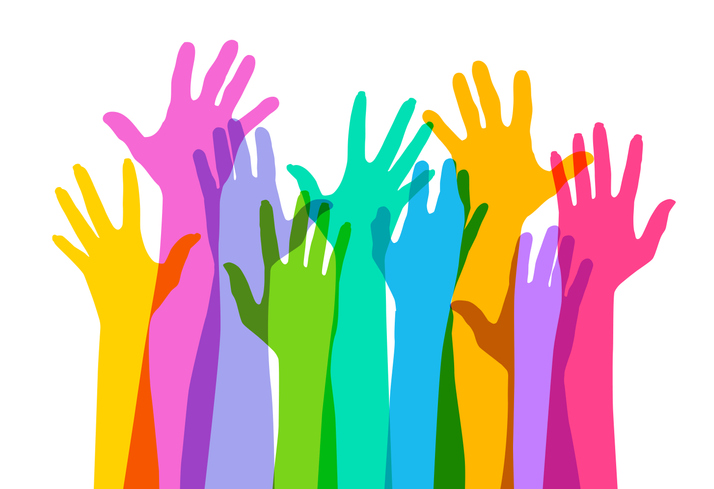 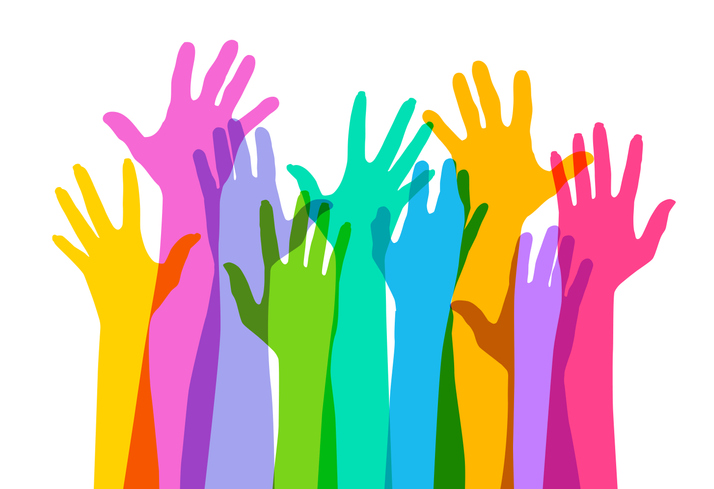 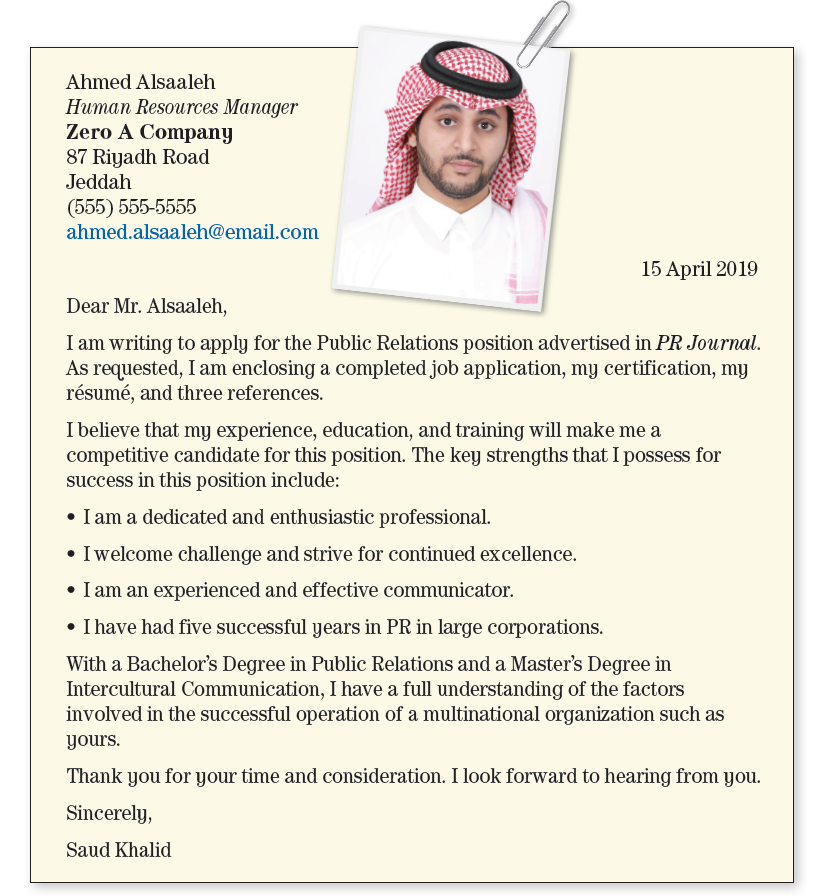 Read
cover letter
Make notes
Collect
information
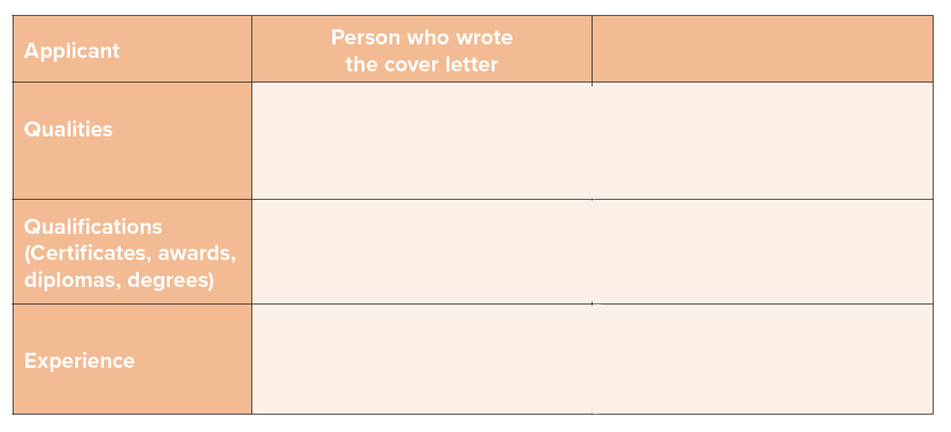 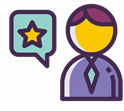 - dedicated  / enthusiastic 
- competitive & strifeful to be excellent 
- Communication skills
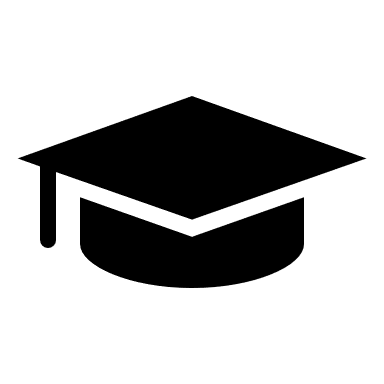 - Bachelor’s Degree in Public Relations
- Master’s Degree in intercultural communication
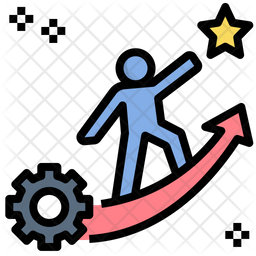 5 years in PR in large corporation
[Speaker Notes: A cover letter is a written document commonly submitted with a job application outlining the applicant's credentials and interest in the open position.
 Since a cover letter is often one of only two documents sent to a potential employer,
 a well- or poorly-written letter can impact whether the applicant is called for an interview.]
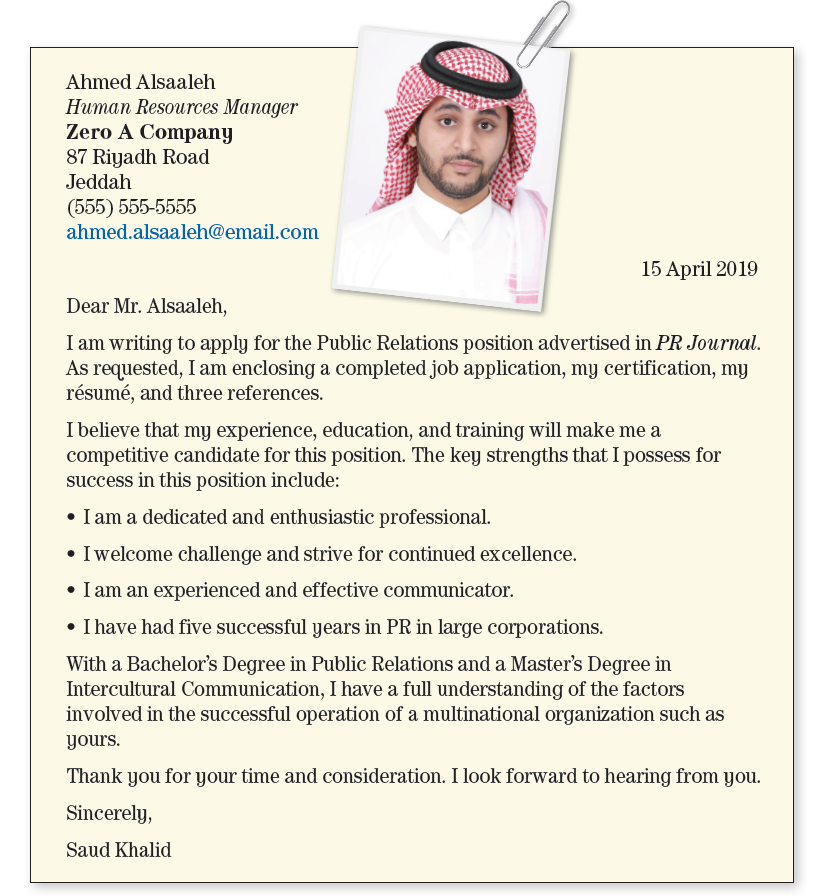 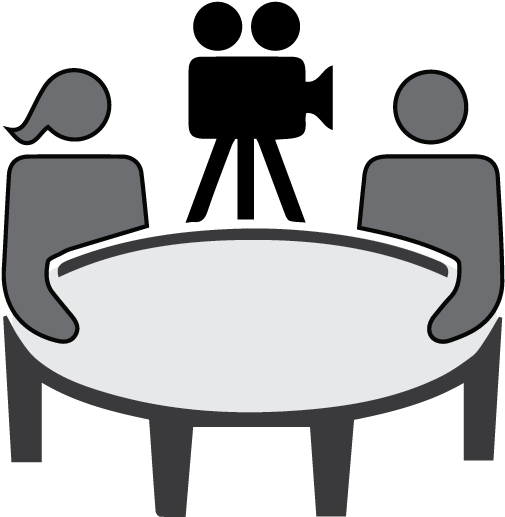 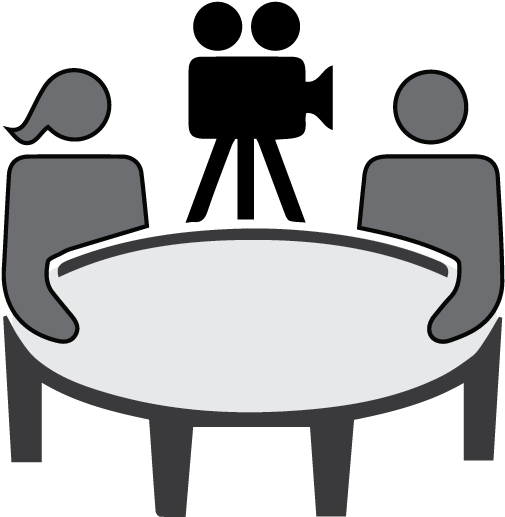 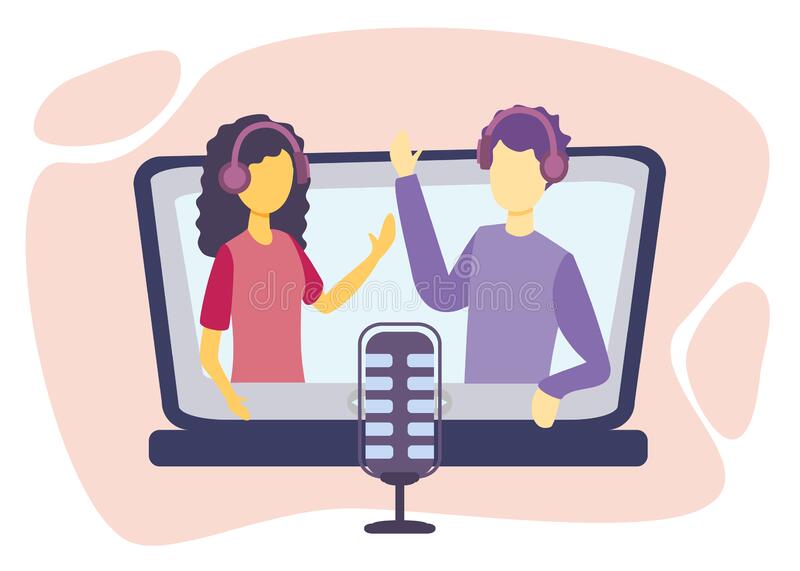 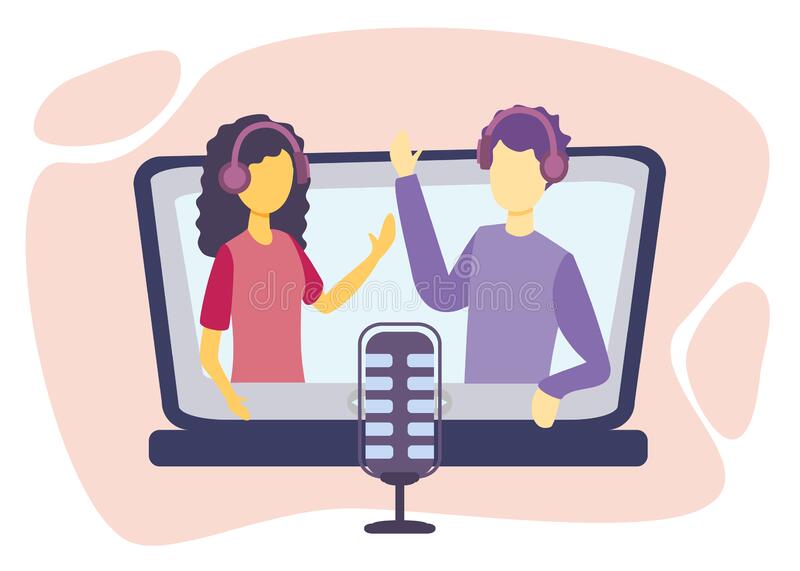 your favorite job in the JobPool.
e.g.
Write information about yourself
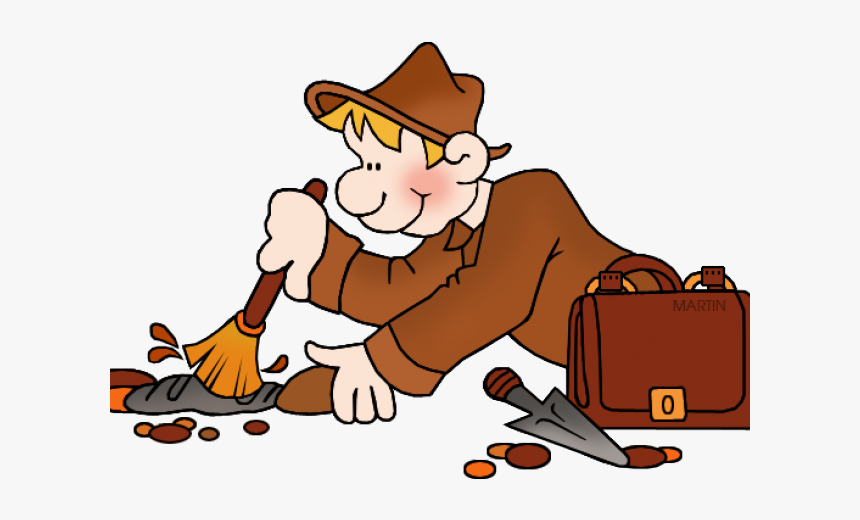 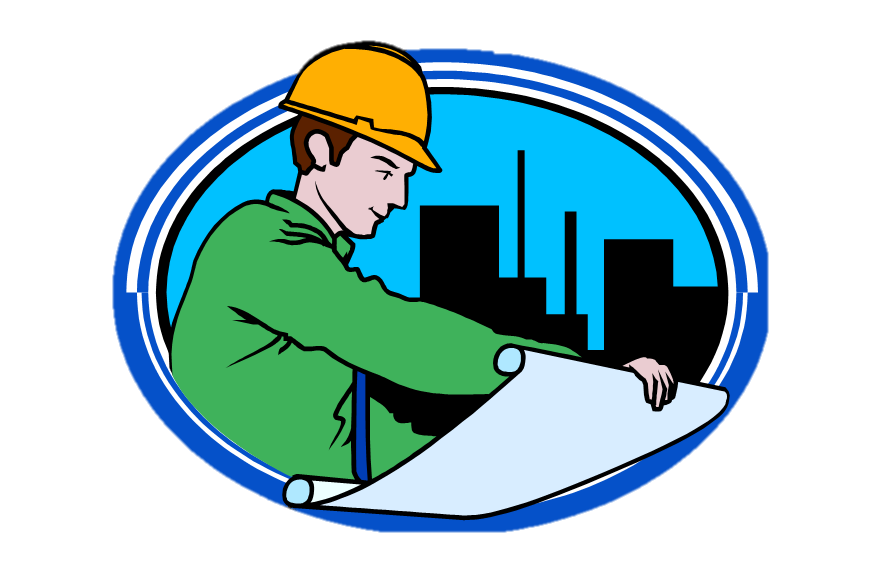 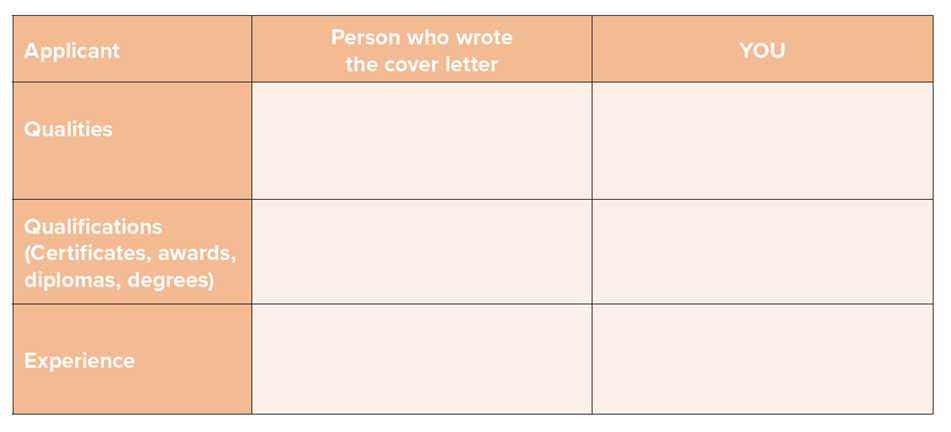 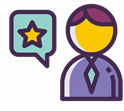 Communication skills
Interpersonal skills
Teamwork
- dedicated  / enthusiastic 
- competitive & strifeful to be excellent 
- Communication skills
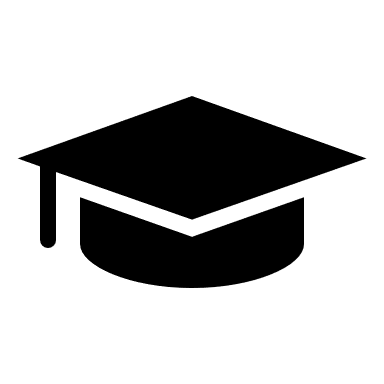 - Bachelor’s Degree in Public Relations
- Master’s Degree in intercultural communication
Degree in Media
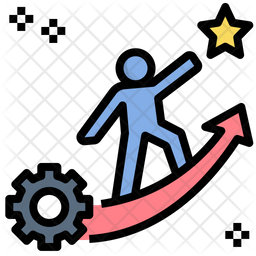 Host a TV program in 2018
5 years in PR in large corporation
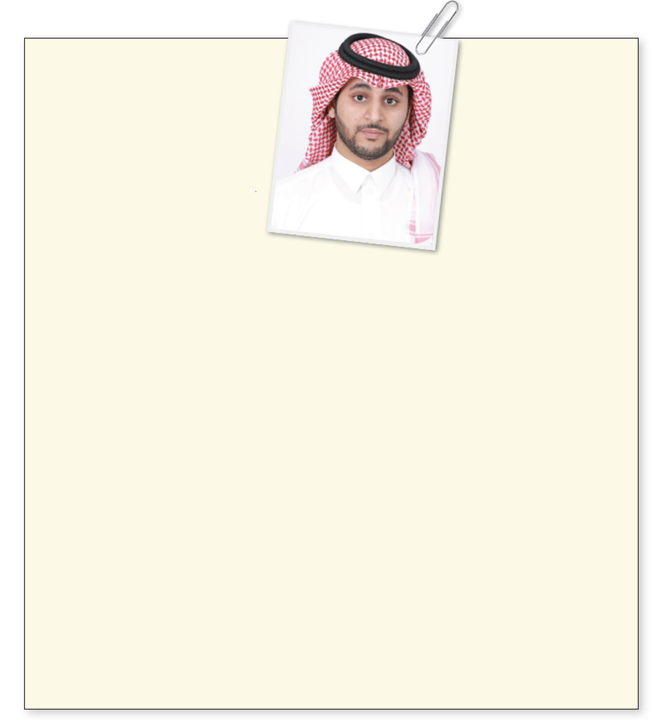 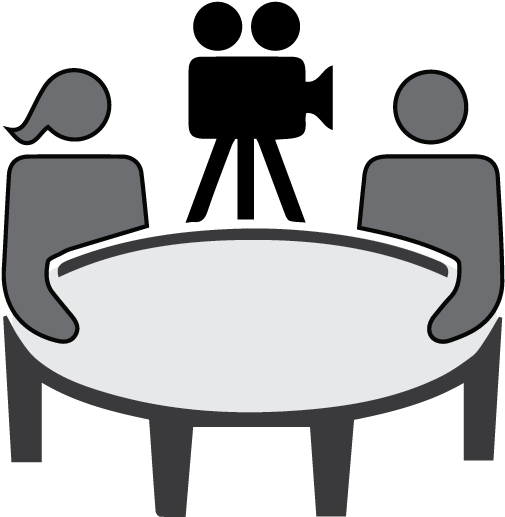 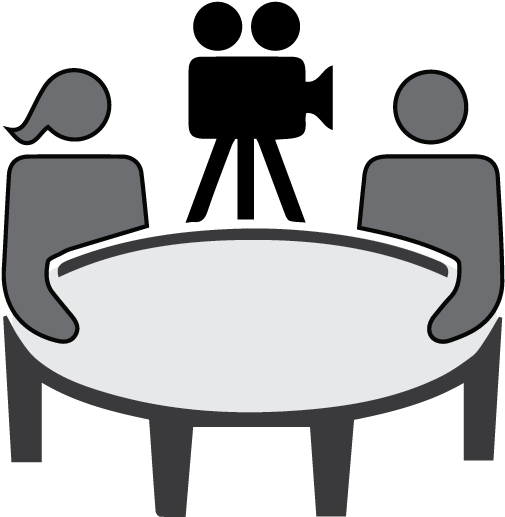 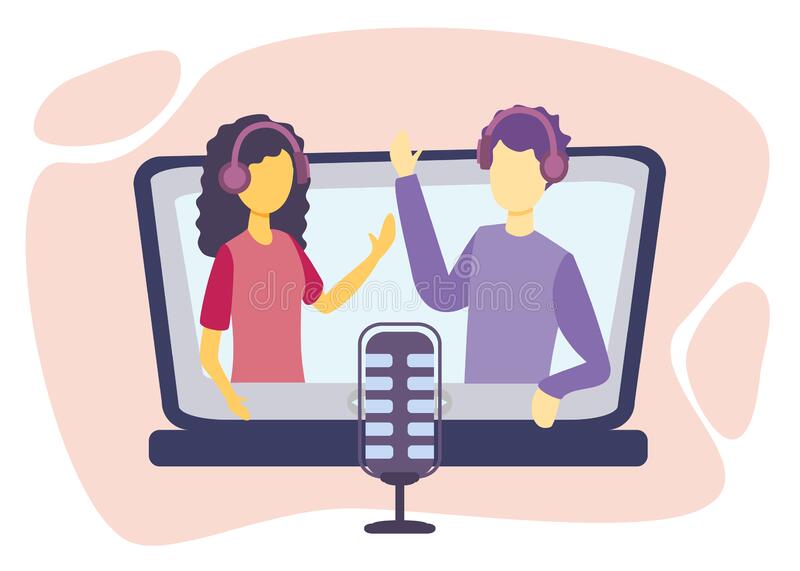 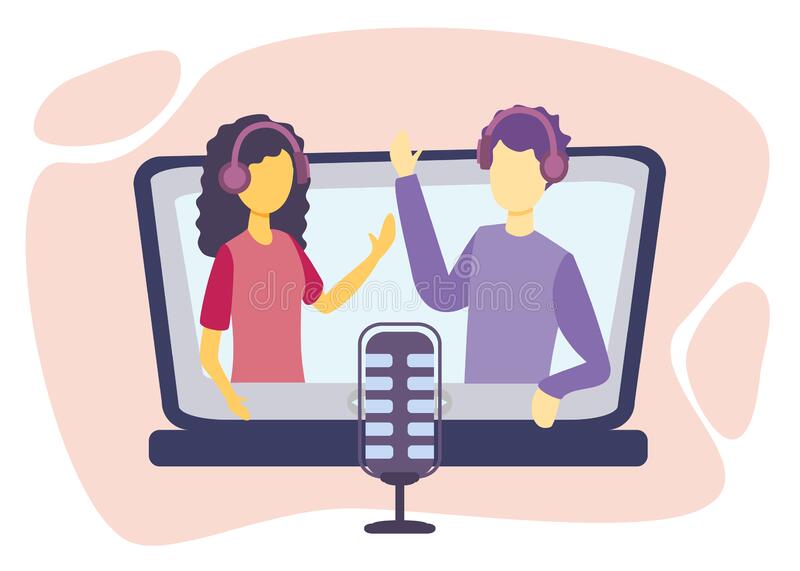 your favorite job in the JobPool.
e.g.
Write information about yourself
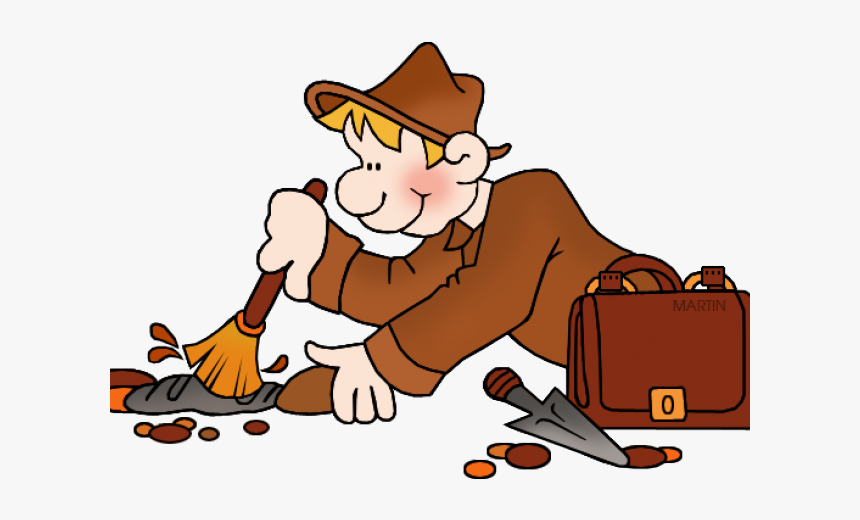 Writing Corner
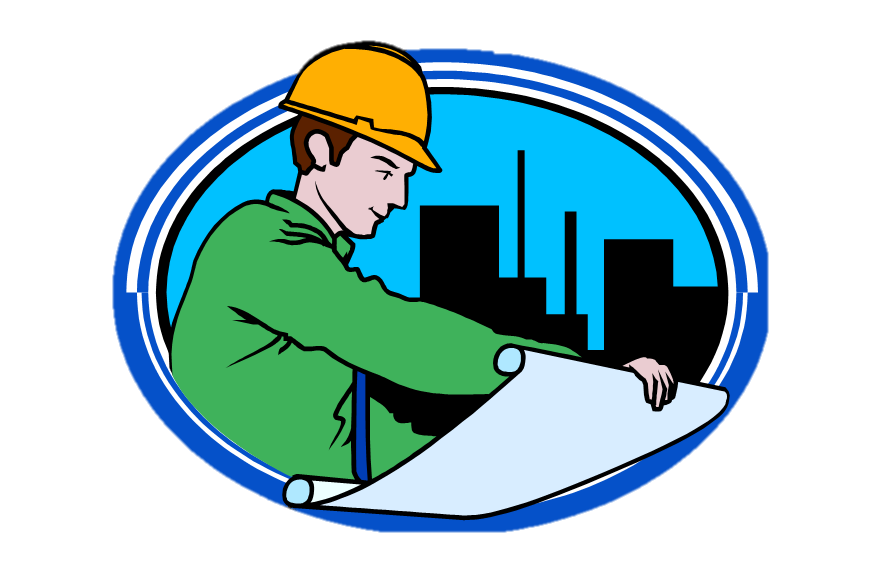 When you write a cover letter it is important 
to think about why you are writing it (purpose);
who you are addressing (audience); and the information you will put in each paragraph:
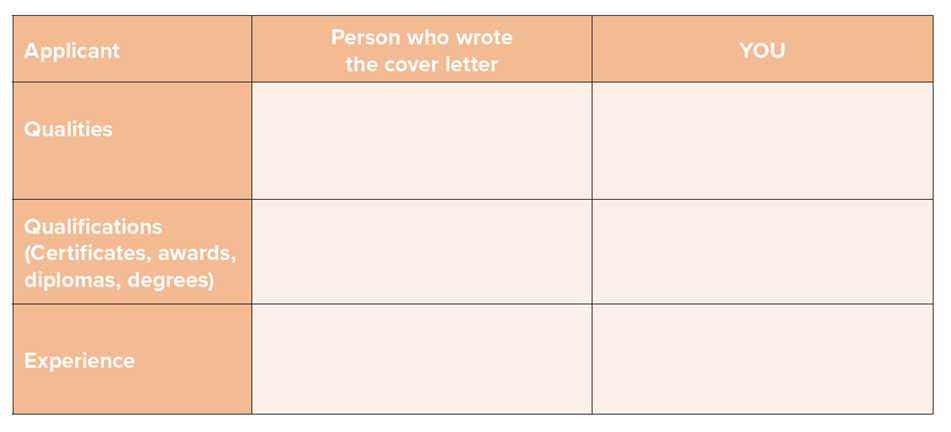 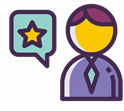 Communication skills
Interpersonal skills
Teamwork
- dedicated  / enthusiastic 
- competitive & strifeful to be excellent 
- Communication skills
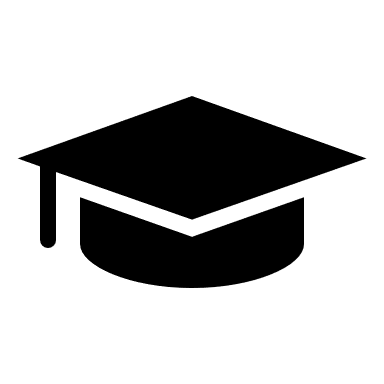 - Bachelor’s Degree in Public Relations
- Master’s Degree in intercultural communication
Degree in Media
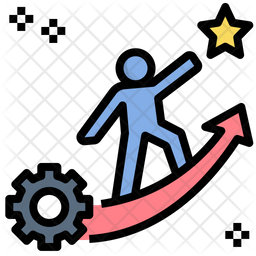 Host a TV program in 2018
5 years in PR in large corporation
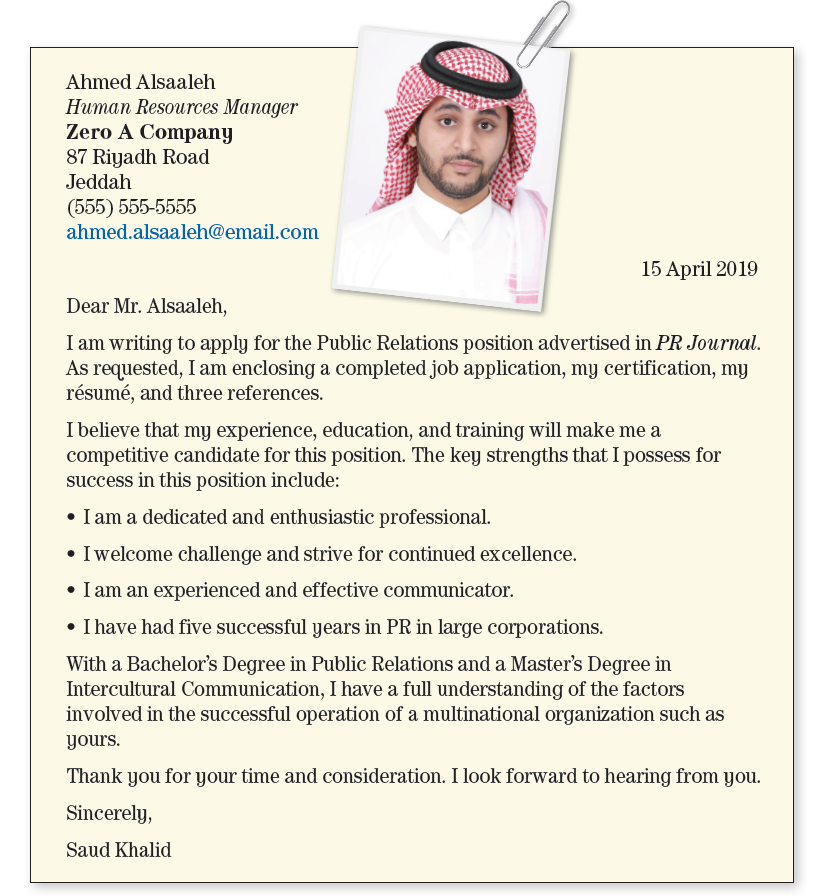 reasons for writing
introduction
closing
Recipient address
Writing Corner
When you write a cover letter it is important 
to think about why you are writing it (purpose);
who you are addressing (audience); and the information you will put in each paragraph: 

include the name, title, and address of the recipient on the left

start with a short introduction stating your reasons for writing

 include a section or paragraph about why you are the right person for the job

finish with a closing statement thanking the recipient
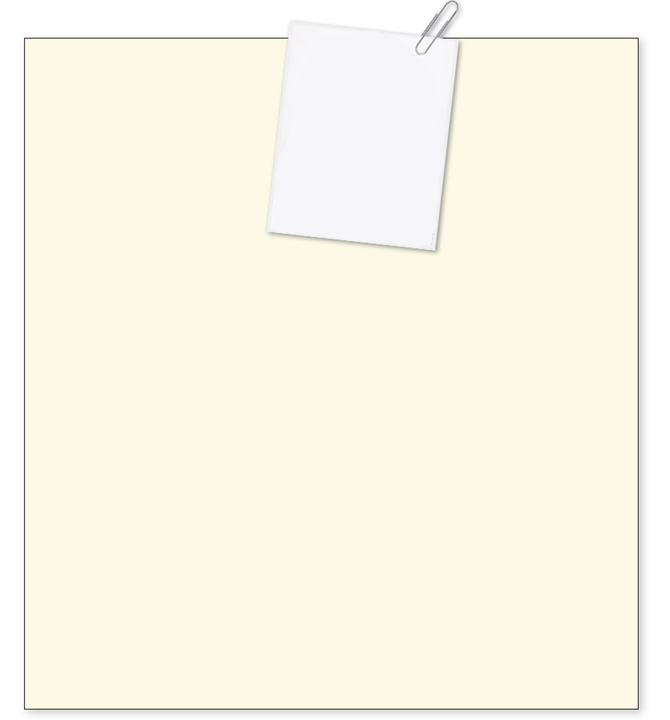 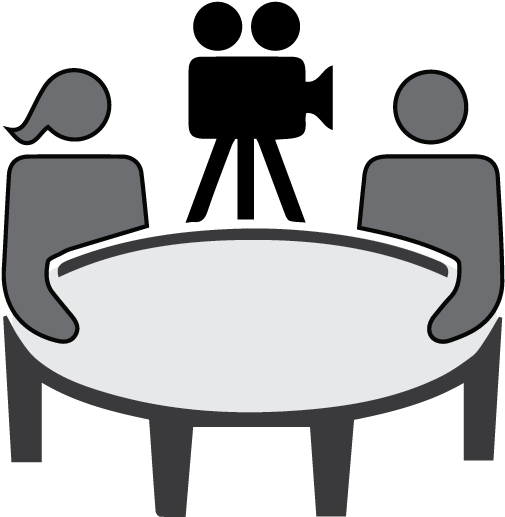 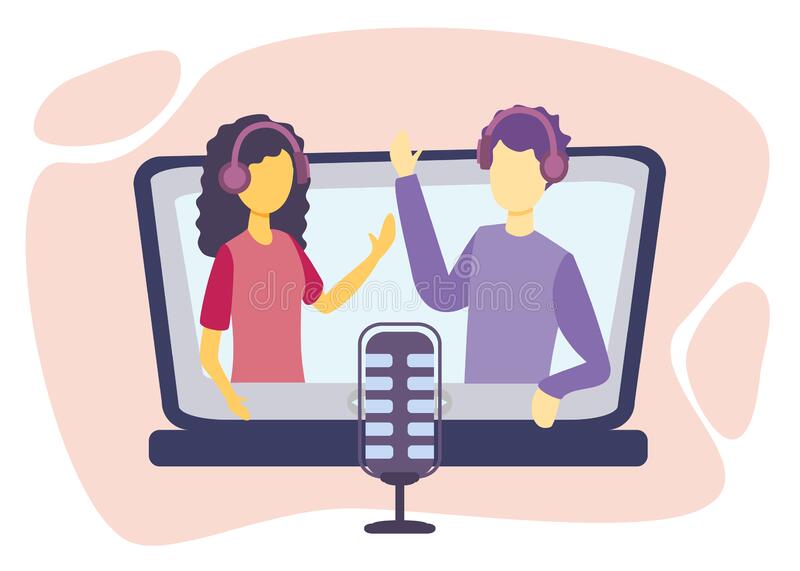 reasons for writing
Use your information to write a cover letter applying for the position
A TV Host
introduction
closing
Recipient address
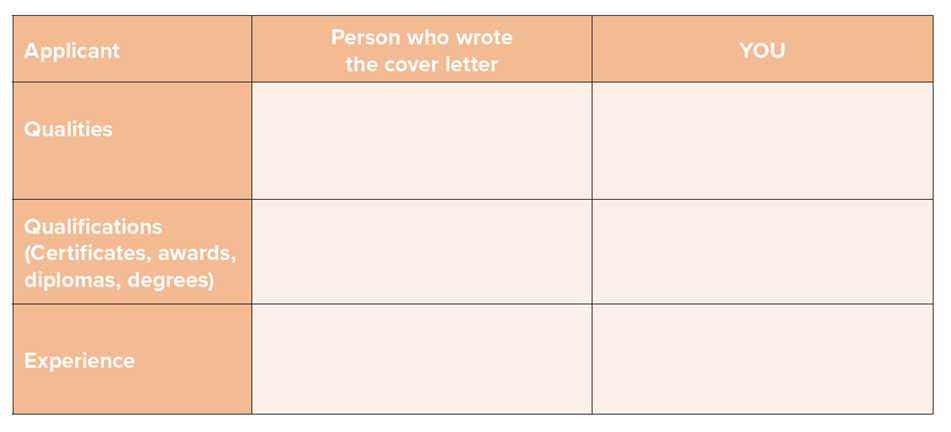 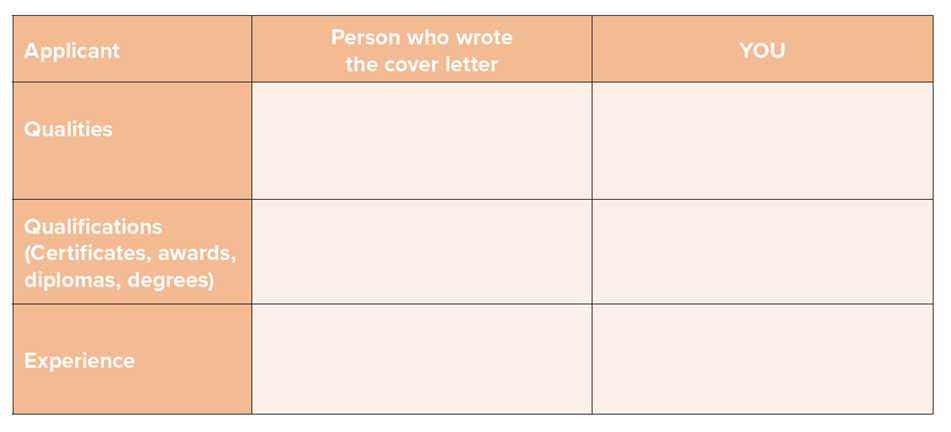 Communication skills
Interpersonal skills
Teamwork
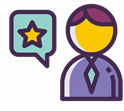 HOMEWORK
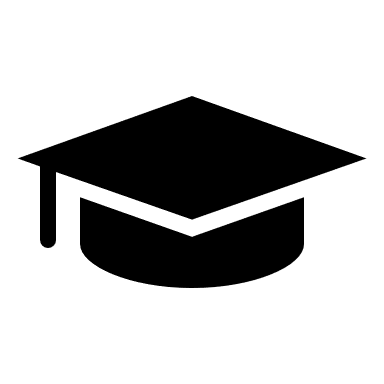 Degree in Media
Host a TV program in 2018
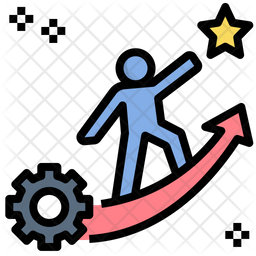 [Speaker Notes: A cover letter is a written document commonly submitted with a job application outlining the applicant's credentials and interest in the open position.
 Since a cover letter is often one of only two documents sent to a potential employer,
 a well- or poorly-written letter can impact whether the applicant is called for an interview.]
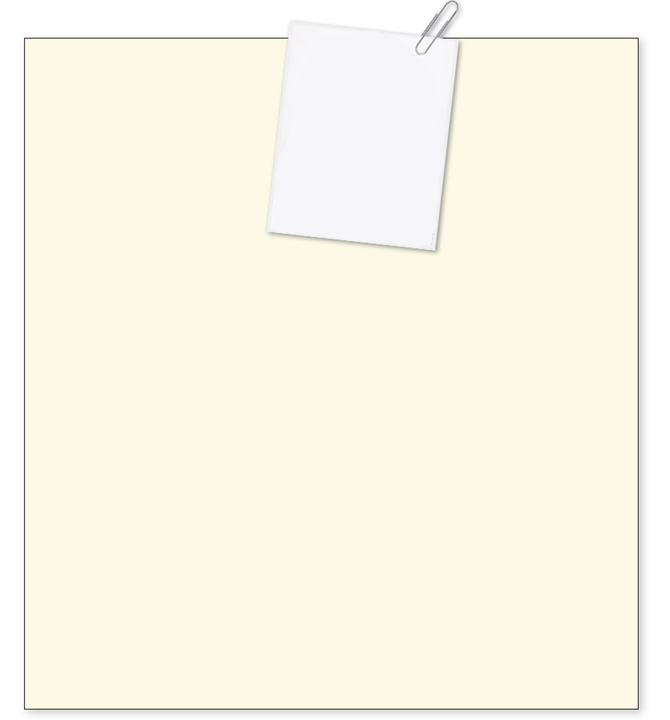 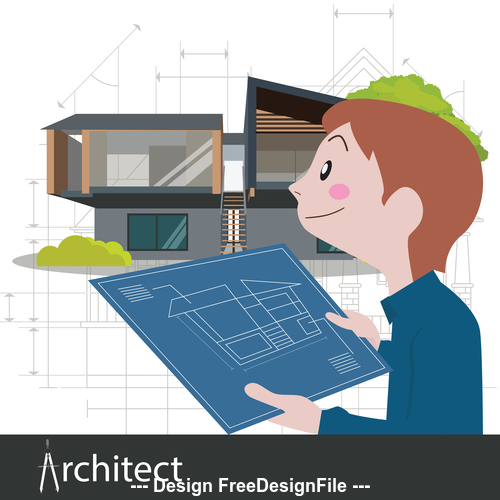 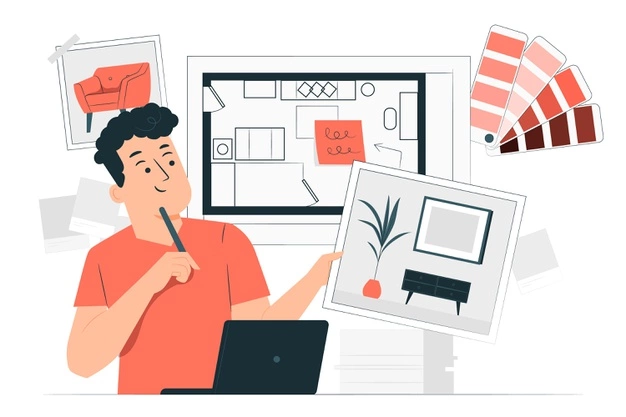 reasons for writing
Use your information to write a cover letter applying for the position 
an interior designer
introduction
closing
Recipient address
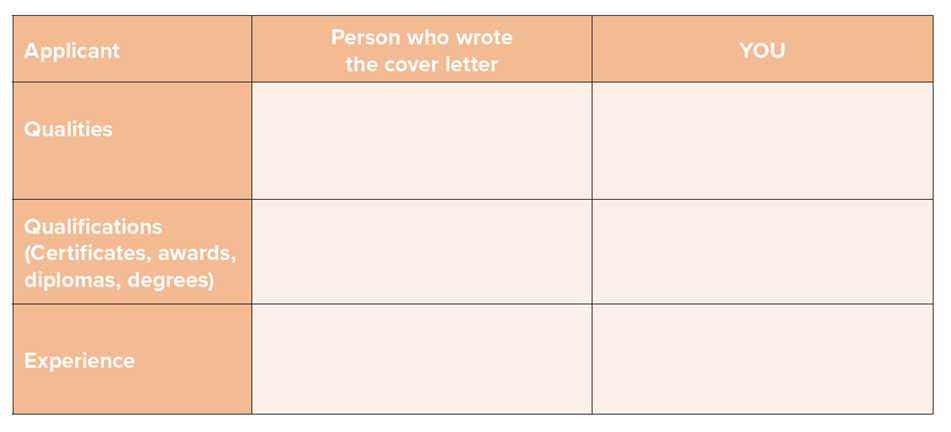 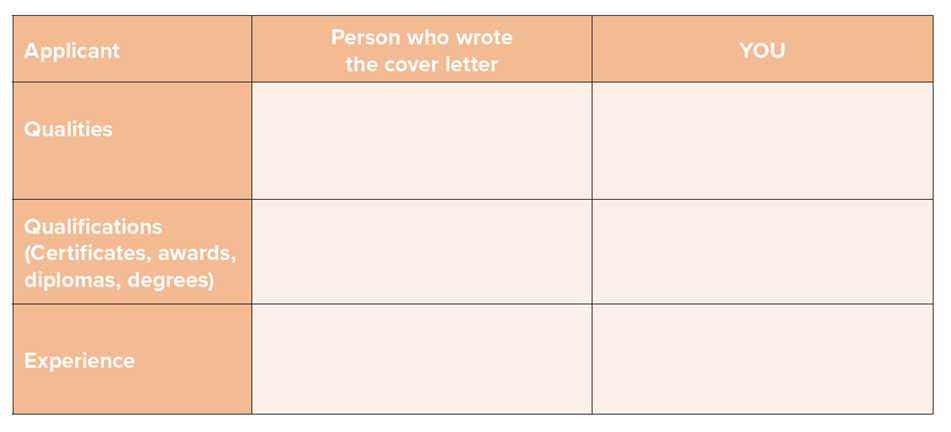 - good at communicating
- interested in working with people
- Friendly / creative / flexible
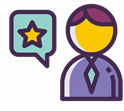 It’s your choice
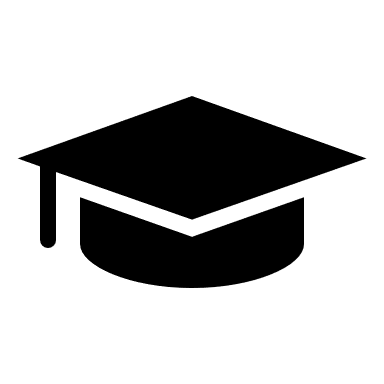 Degree in in Interior Design
Architecture course
Manager for 3 years in Furniture Design Company, Al-Ahssa
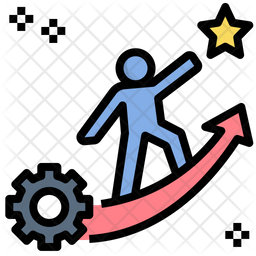 [Speaker Notes: A cover letter is a written document commonly submitted with a job application outlining the applicant's credentials and interest in the open position.
 Since a cover letter is often one of only two documents sent to a potential employer,
 a well- or poorly-written letter can impact whether the applicant is called for an interview.]
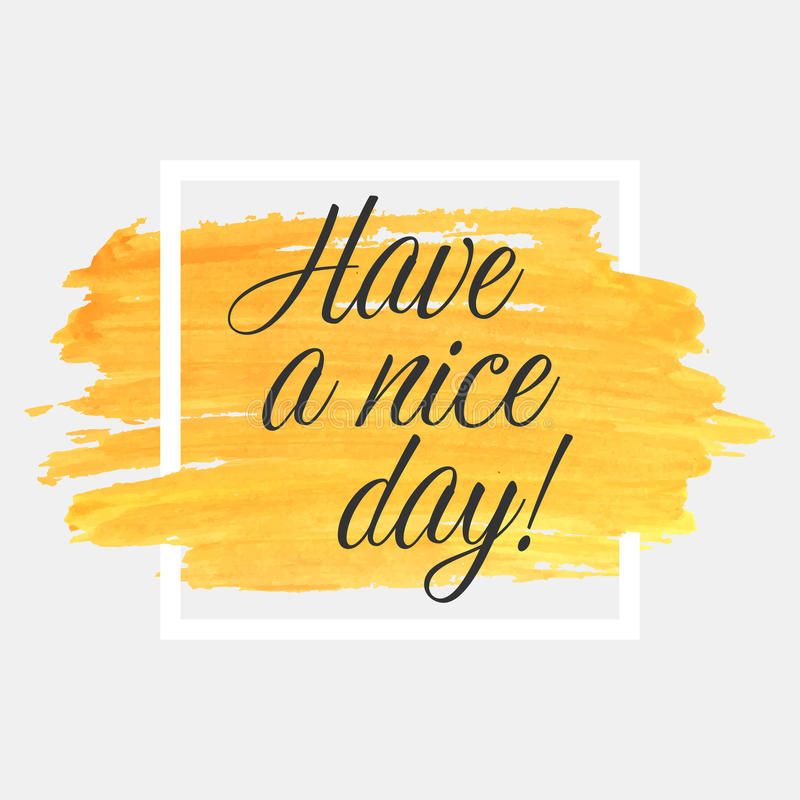